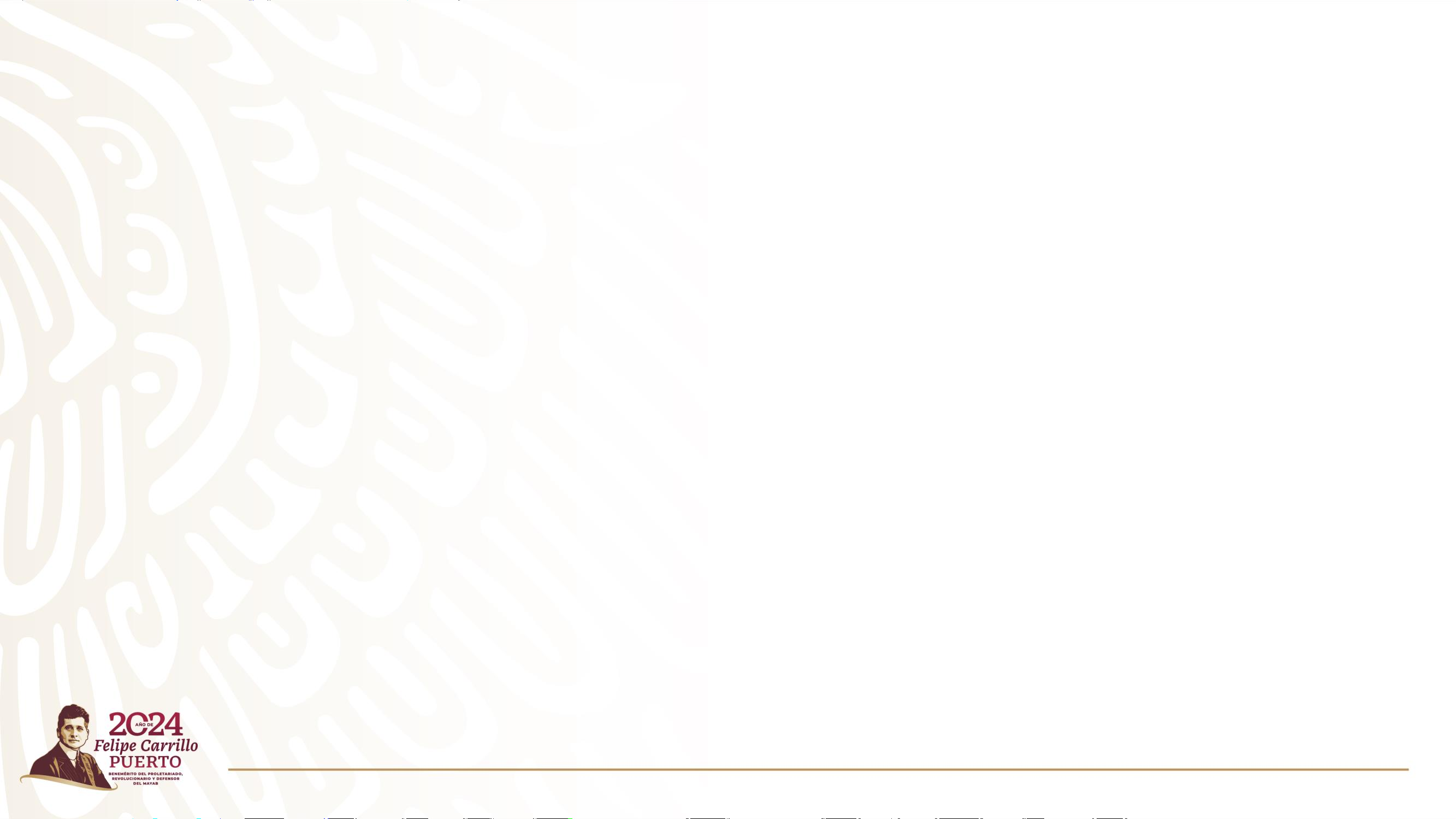 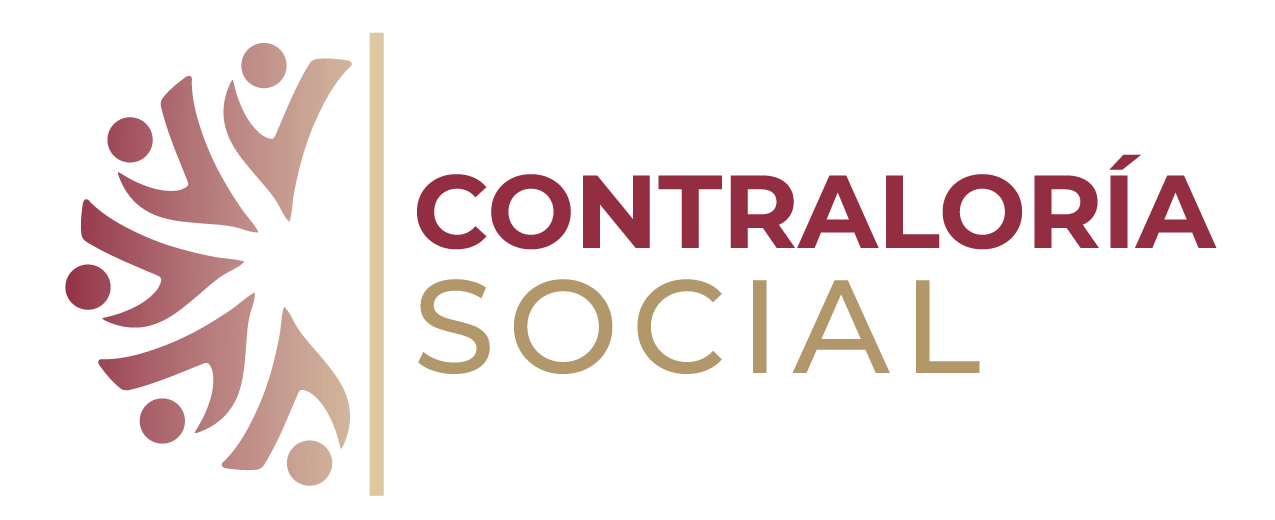 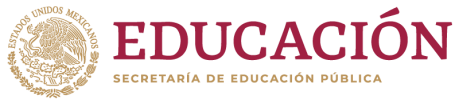 Te pedimos mantener tu micrófono en silencio
Registrar tu asistencia en el chat


Pedir la participación de manera ordenada
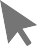 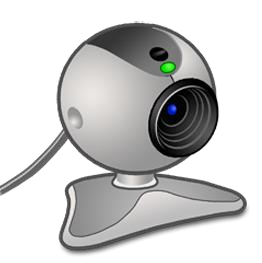 Mantener encendida la cámara
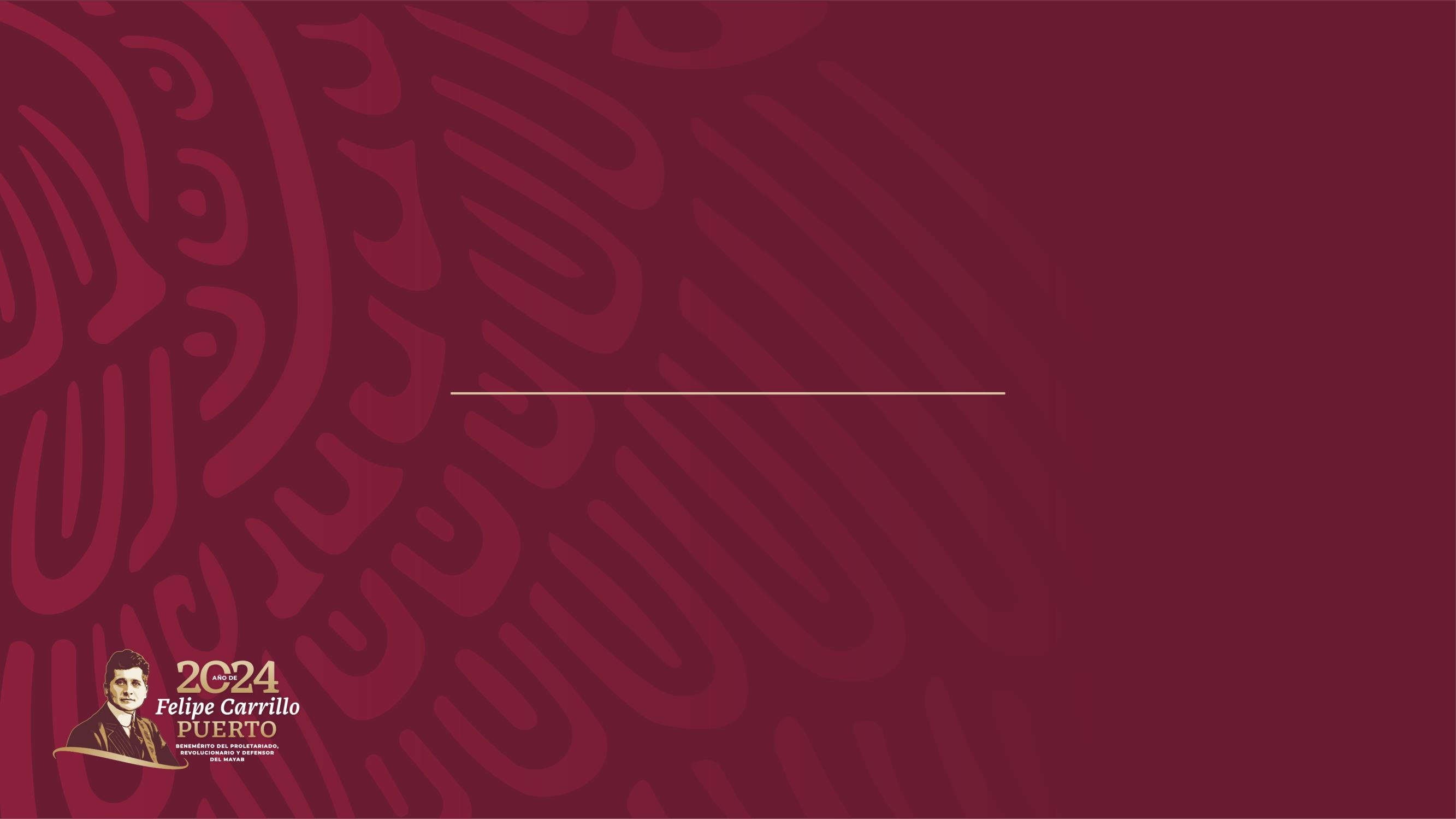 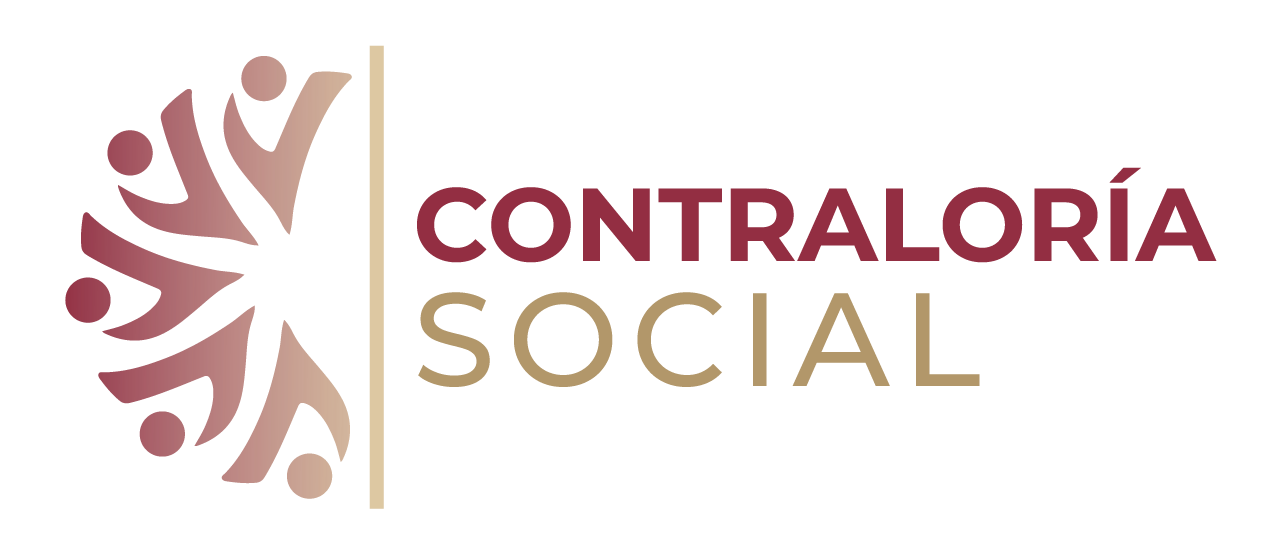 Subsecretaría de Educación Básica 
 Dirección General de Desarrollo Curricular  Dirección de Investigación y Desarrollo Educativo
Oficina de Enlace Estatal de Contraloría Social
PRIMERA REUNIÓN ESTATAL VIRTUAL  DE CAPACITACIÓN EN LOS PROCESOS DE LA
CONTRALORÍA SOCIAL EN EL PFSEE 2024
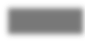 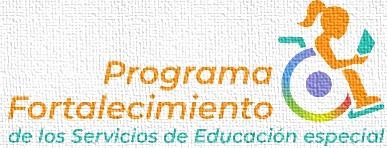 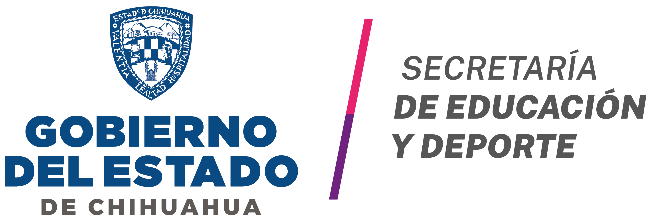 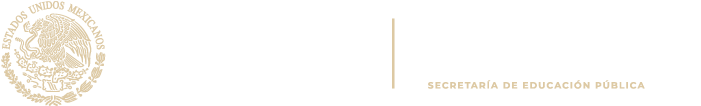 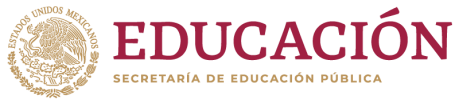 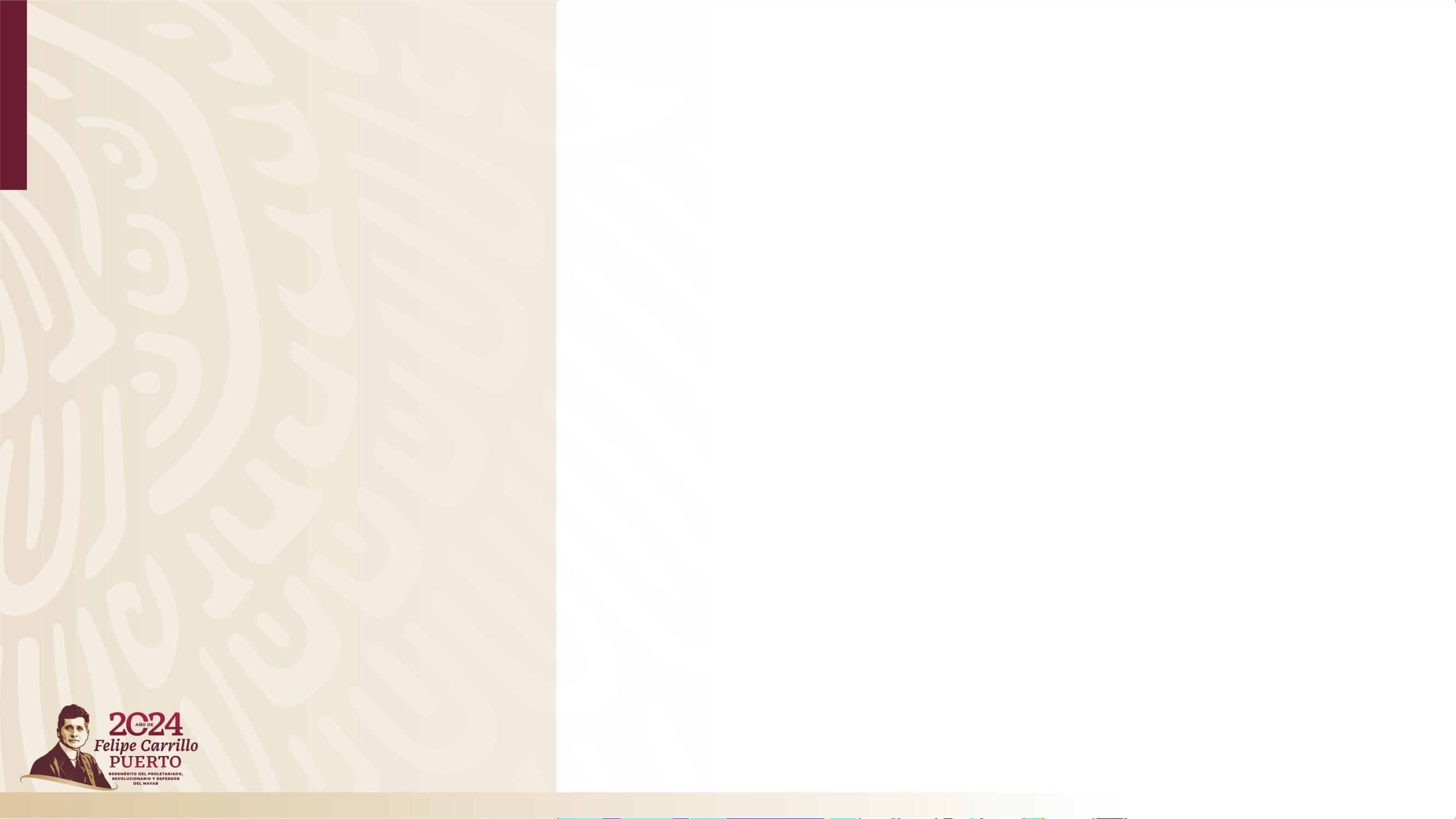 BIENVENIDA
Mensaje de la  Instancia  Ejecutora, Enlace Estatal de Contraloría Social  de la SEyD , C.P. Mayra Guadalupe Navarrete Baca
OPERACIÓN DE LA CONTRALORÍA SOCIAL 2024
S295 Programa Fortalecimiento de los Servicios de Educación Especial (PFSEE)
Prof. Jesús Manuel de la Rosa, Coordinador Local del Pp. Fortalecimiento de los Servicios de Educación Especial
¿Qué es la Contraloría Social?
Documentos Normativos
Proceso de Operación de la Contraloría Social 2024
Asignación de Presupuesto para la Operación de la Contraloría Social 2024
RECESO
Estrategia de Seguimiento y Comunicación para lograr las metas 2024, Informes, Formato de Apoyo (Colorama)  y Cédula Informativa y de Verificación
Incidencias (Quejas, Denuncias y Sugerencias)
Directrices para los Materiales de Difusión 2024
Sistema Informático de Contraloría Social (SICS) Actualizado
OneDrive
Cierre de la Reunión
2024
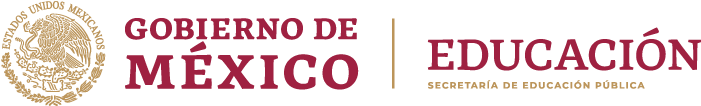 S295 PROGRAMA  FORTALECIMIENTO DE LOS SERVICIOS DE  EDUCACIÓN ESPECIAL (PFSEE)
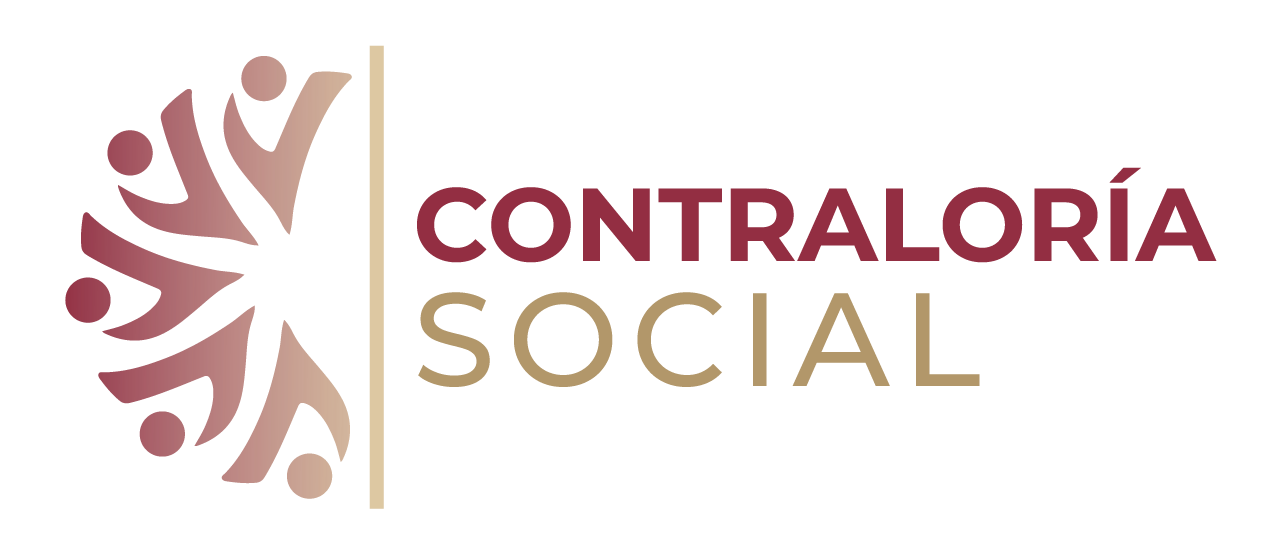 PRESUPUESTO AJUSTADO PFSEE
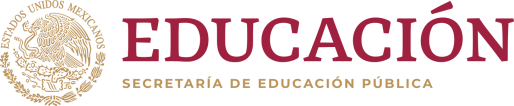 Disminución  22%
97%
3%
La AEL, con base en el  Diagnóstico, de cada  Subsistema  decidirá  el monto que destinará para cada  C.C.T.
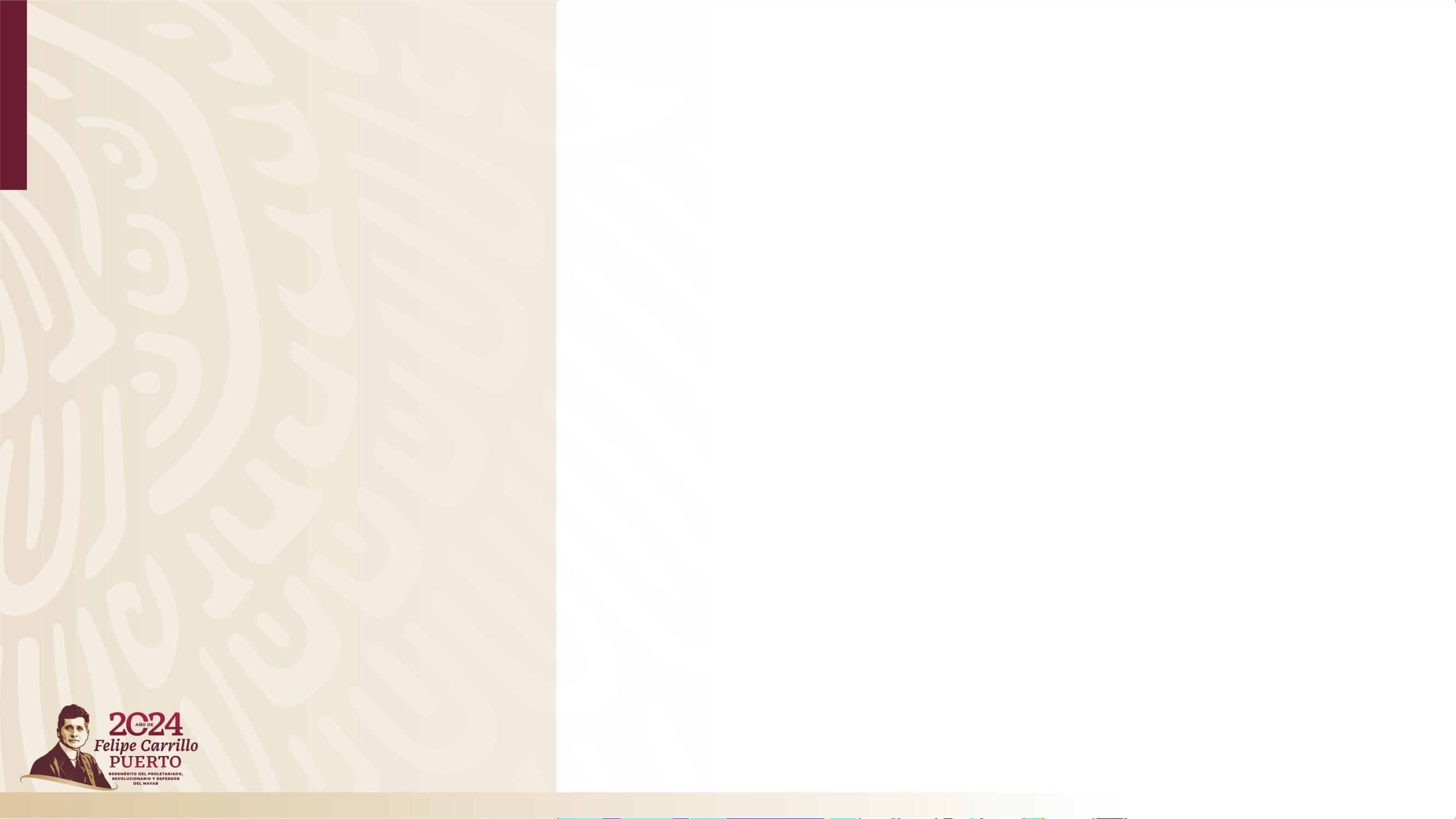 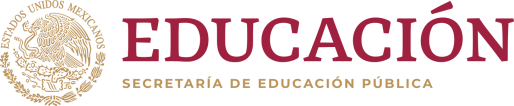 OBJETIVO  GENERAL
Contribuir a que los estudiantes  de educación básica con  discapacidad y/o aptitudes  sobresalientes que asisten a los  Servicios de Educación Especial  permanezcan en el ciclo  escolar.
CRITERIOS DE DISTRIBUCIÓN DE  RECURSO POR POBLACIÓN Y  COMPONENTE
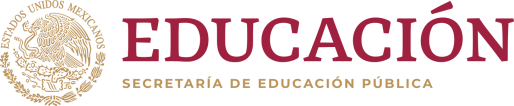 C.1
Acciones académicas para Agentes educativos en temas de  discapacidad y aptitudes sobresalientes hasta un 50%.
En aptitudes sobresalientes, se focalizará a la totalidad de las USAER/UDEEI,  mientras que para los otros servicios de apoyo sólo a los que atiendan a esta  población.
En discapacidad se deberá focalizar del 90 a 100%.
C.2
Acciones de atención complementaria para estudiantes con  discapacidad y/o con aptitudes sobresalientes hasta un 50%.
C.3
Equipamiento específico en beneficio de estudiantes con  discapacidad y/o con aptitudes sobresalientes hasta un 80%.
En discapacidad se deberá focalizar del 50 al 100% de los servicios.
En Aptitudes Sobresalientes se deberá focalizar del 10 al 100% de los servicios.
La AEL, con base en el  Diagnóstico, de cada  Subsistema  decidirá  el monto que destinará para cada  C.C.T.
CRITERIOS DE FOCALIZACIÓN 2024
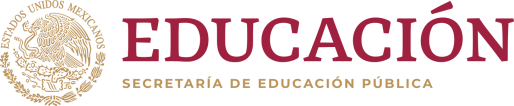 CRITERIOS DE FOCALIZACIÓN 2024
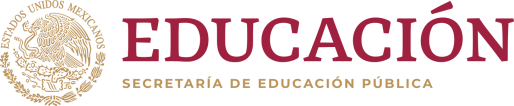 CRITERIOS DE FOCALIZACIÓN 2024
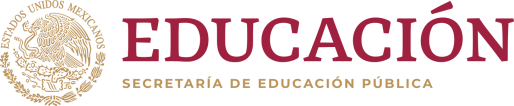 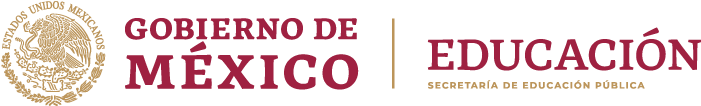 ¿QUÉ ES LA CONTRALORIA SOCIAL?
NORMATIVIDAD APLICABLE
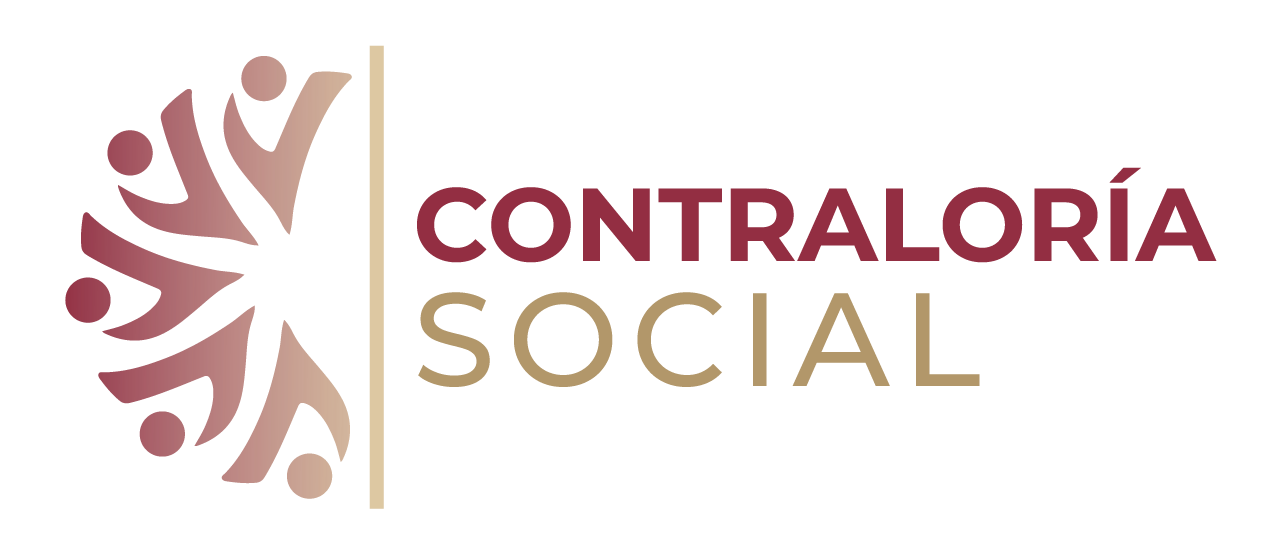 K
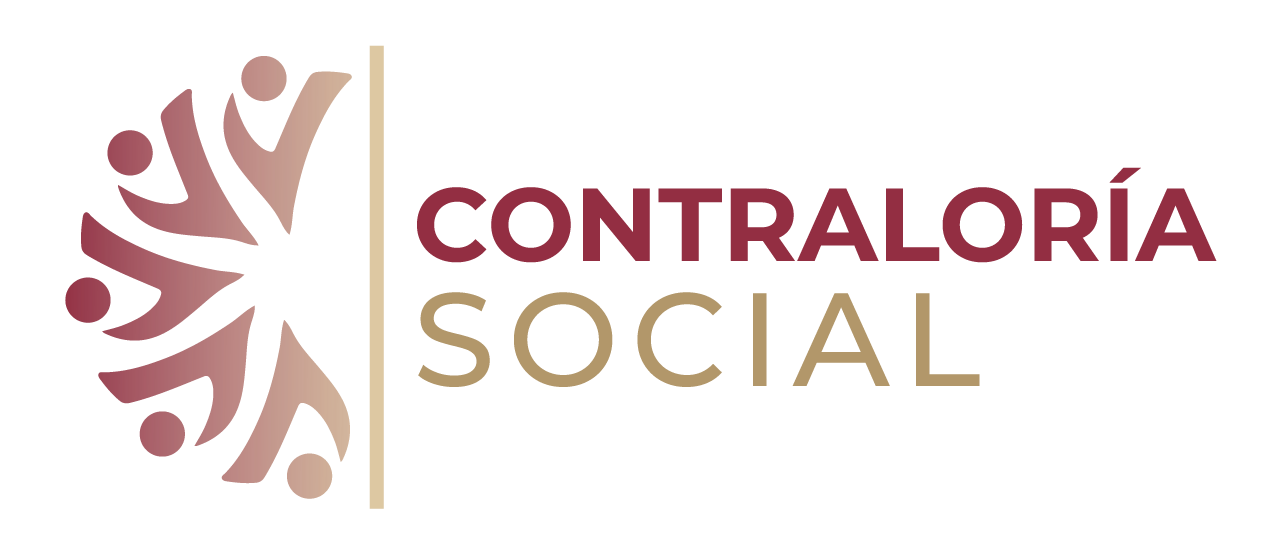 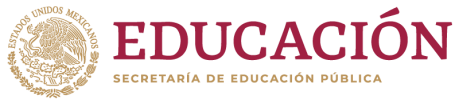 ¿QUÉ ES LA CONTRALORIA SOCIAL?
NORMATIVIDAD APLICABLE
2024
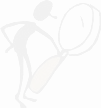 Artículo  67
Artículo  68
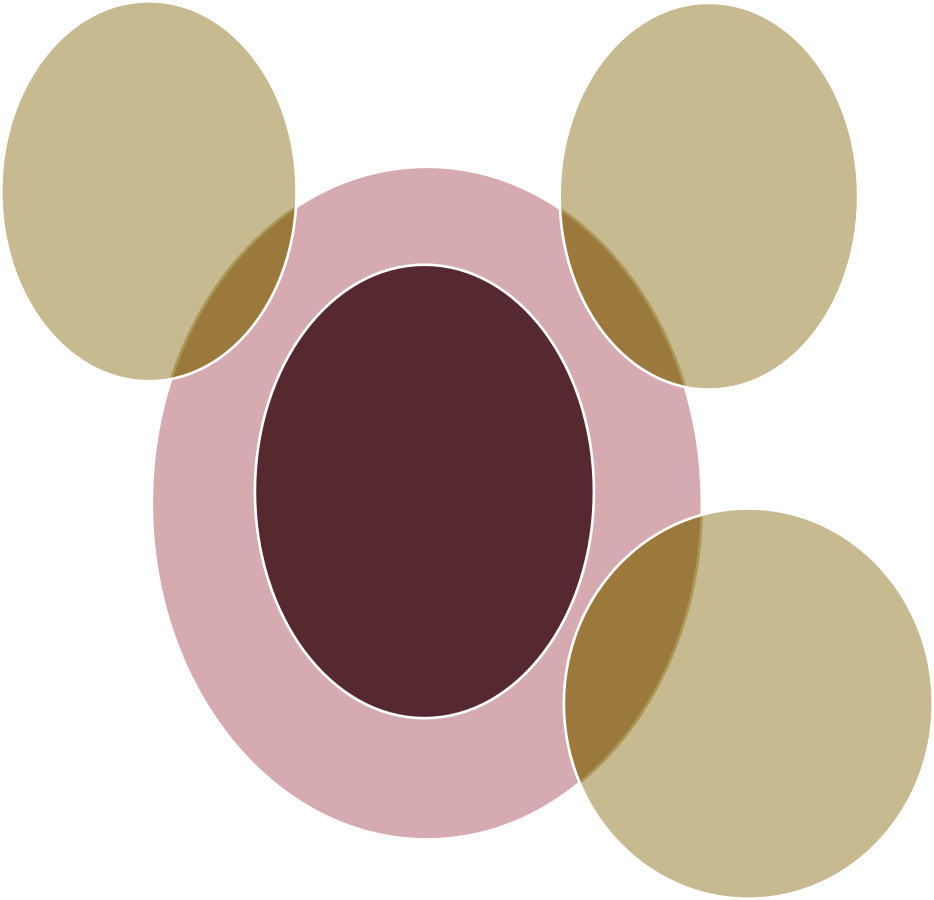 Es el mecanismo con el que  cuenta la población  beneficiaria de programas  federales de desarrollo social,  para que participe en la  vigilancia del ejercicio de los  recursos públicos y en la  verificación del  cumplimiento de las metas y  objetivos, con base en  la Ley  General de Desarrollo Social,  su Reglamento y los  Lineamientos para la  Promoción y Operación de la  Contraloría Social en  Programas Federales de  Desarrollo Social
Artículo  69
Artículo
70
Artículo  69
REGLAMENTO DE  LA LEY GENERAL  DE DESARROLLO  SOCIAL
LEY GENERAL DE  DESARROLLO  SOCIAL
Artículo  70
Artículo
71
Artículo  72
Artículo  71
Artículo  74
Artículo  73
CONTRALORÍA
SOCIAL
Impulso,  Promoción y  Seguimiento de la  Contraloría Social  7°-18°
Disposiciones  Generales
1°-6°
LINEAMIENTOS  PARA LA  PROMOCIÓN Y  OPERACIÓN DE  LA  CONTRALORÍA  SOCIAL EN LOS  PROGRAMAS  FEDERALES DE  DESARROLLO  SOCIAL
2023
ESTRATEGIA  MARCO DE  CONTRALORÍA  SOCIAL
2022
Resultados de  los Comités de  Contraloría  Social
24°-28°
Comités de  Contraloría  Social
19°-23°
Aplicación  de la CS en  otros  Programas  Federales  29°
Vigilancia y  Responsabilid  ades
30°-32°
K
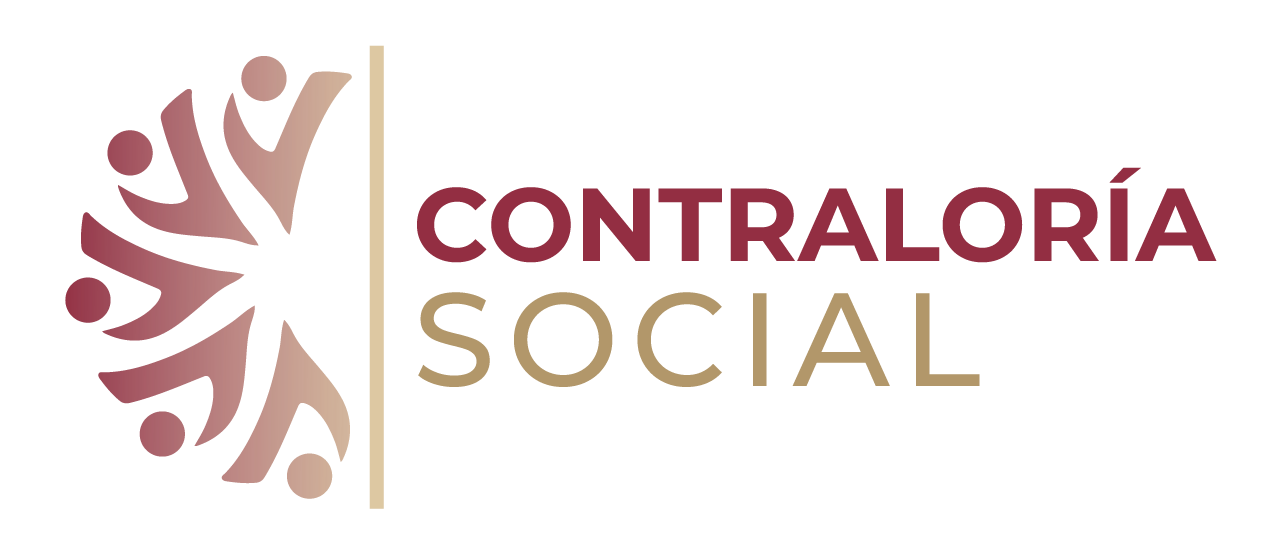 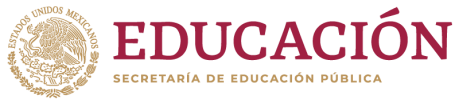 OBJETIVO Y ESTRUCTURA DE CONTRALORÍA SOCIAL
2024
Apoyar en la práctica de transparencia y rendición de cuentas  mediante la conformación de comités de Contraloría Social que vigilen,  supervisen y den seguimiento a los recursos otorgados por el PFSEE
Objetivo
Órganos de  Control (OIC  y/o OEC)
Secretaría  de la  Función  Pública
Instancia
Rectora
Servidoras/es Públicos
Población Beneficiaria
¿Quién?
Instituciones  Académicas y  Organizaciones de  la Sociedad Civil
Estableciendo los procedimientos para que la Autoridad Educativa  Local (AEL), por conducto de la Persona Enlace Estatal de  Contraloría Social y las Coordinadoras/es Locales del Programa  Fortalecimiento de los Servicios de Educación Especial (PFSEE) de  cada Entidad Federativa, promuevan, operen y den seguimiento a  las actividades de Contraloría Social en aquellas instancias  focalizadas que prestan servicios públicos que pertenecen  administrativamente a Educación Especial y brindan atención  educativa a los estudiantes con discapacidad y/o aptitudes  sobresalientes en Educación Básica
Instancia
Normativa
¿Cómo?
Instancias  Ejecutoras
Comités de  Contraloría  Social
Coordinación  de Vinculación  con Ciudadanos  y  Organizaciones  Sociales y  Civiles

Coordinación  General de  Vinculación con  la Sociedad
Esquema de Contraloría Social  Guía Operativa de Contraloría Social
Dirección General de
Desarrollo Curricular.
Enlace de Contraloría
Social.
Programa  Fortalecimiento de los  Servicios de  Educación Especial  (PFSEE)
Autoridad Educativa  Local (AEL).
Persona Designada  como Enlace Estatal de  Contraloría Social  (EECS).Perfil.
Persona Designada  como Coordinadora/or  Local del PFSEE
Programa Anual de Trabajo de Contraloría Social (PATCS)  Programa de Trabajo de la Instancia Ejecutora (PTIE)
¿Cuándo?
Población
Beneficiaria
En las 32 Entidades Federativas/ Servicios de Educación  Especial
¿Dónde?
K
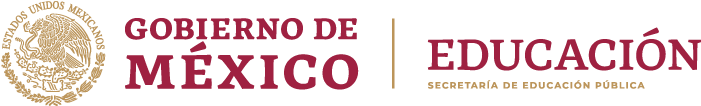 DOCUMENTOS NORMATIVOS
VALIDACIÓN 8 DE MAYO 2024
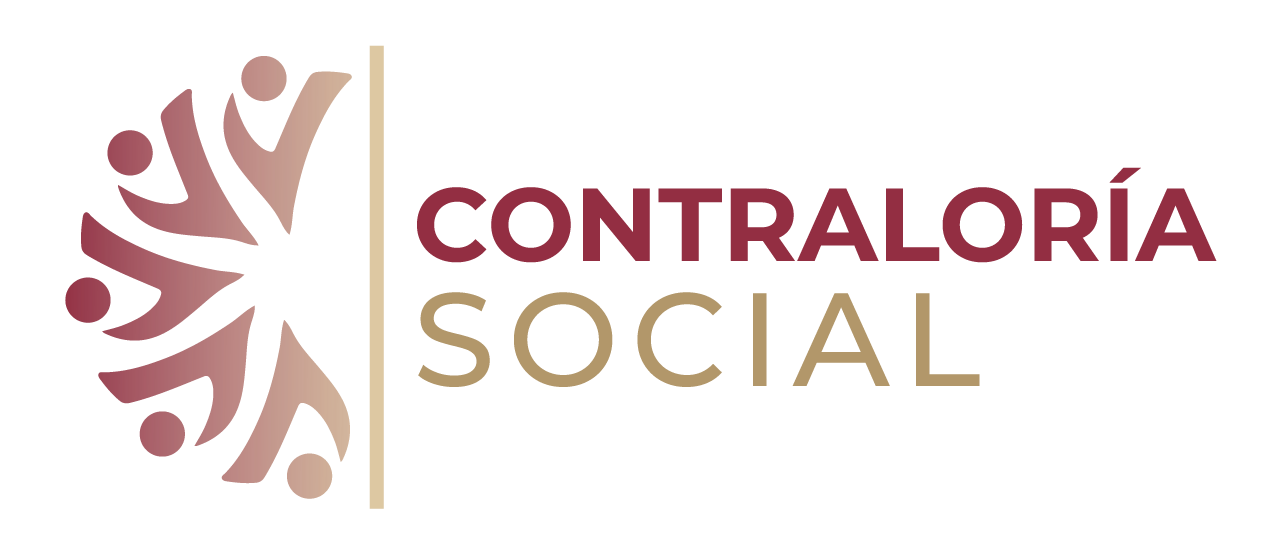 M
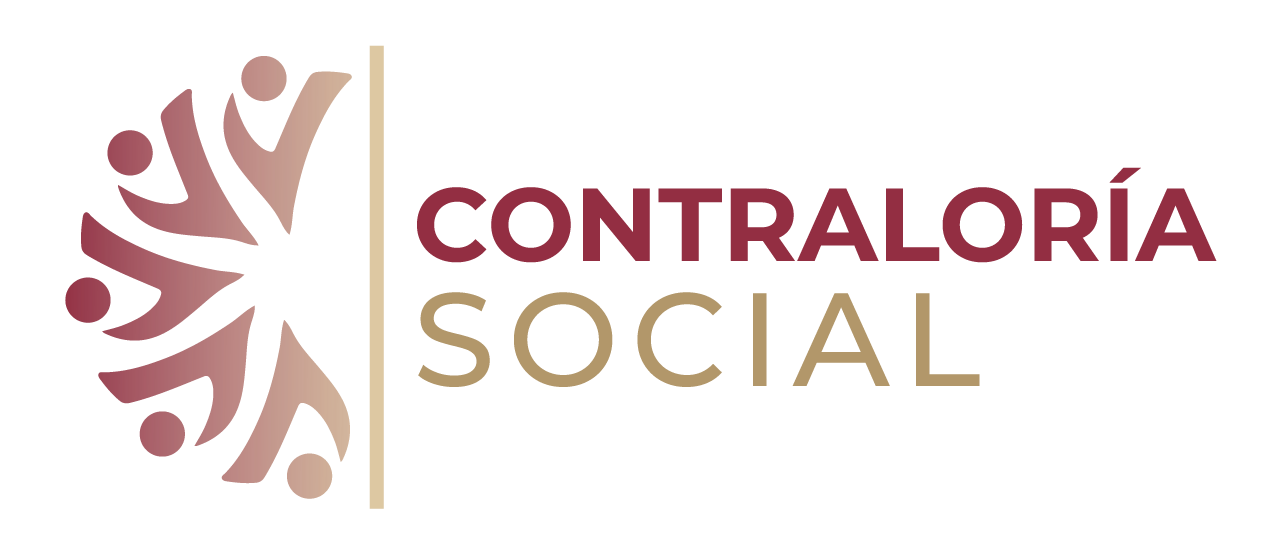 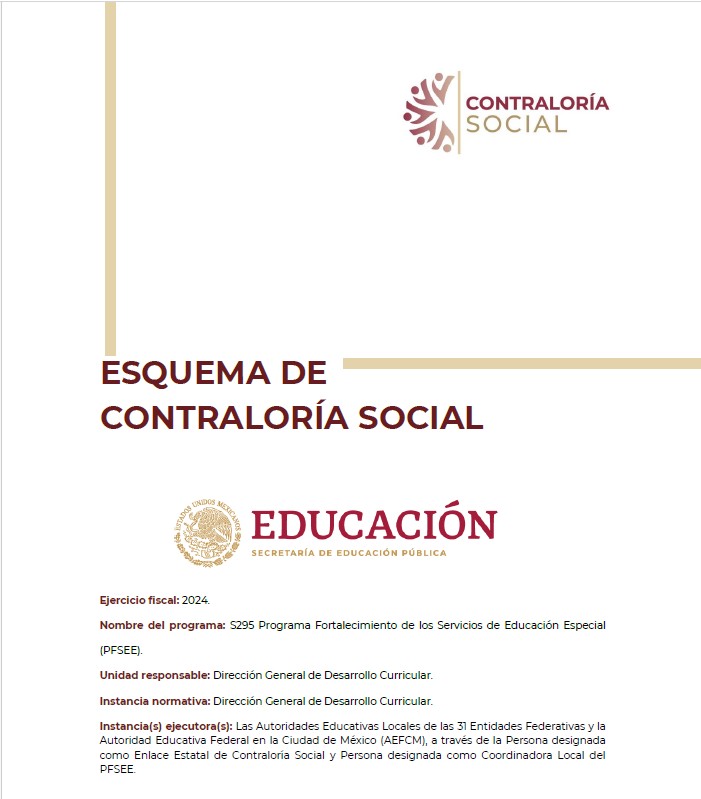 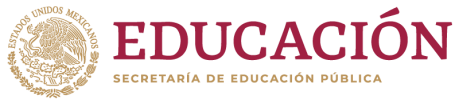 2024
M
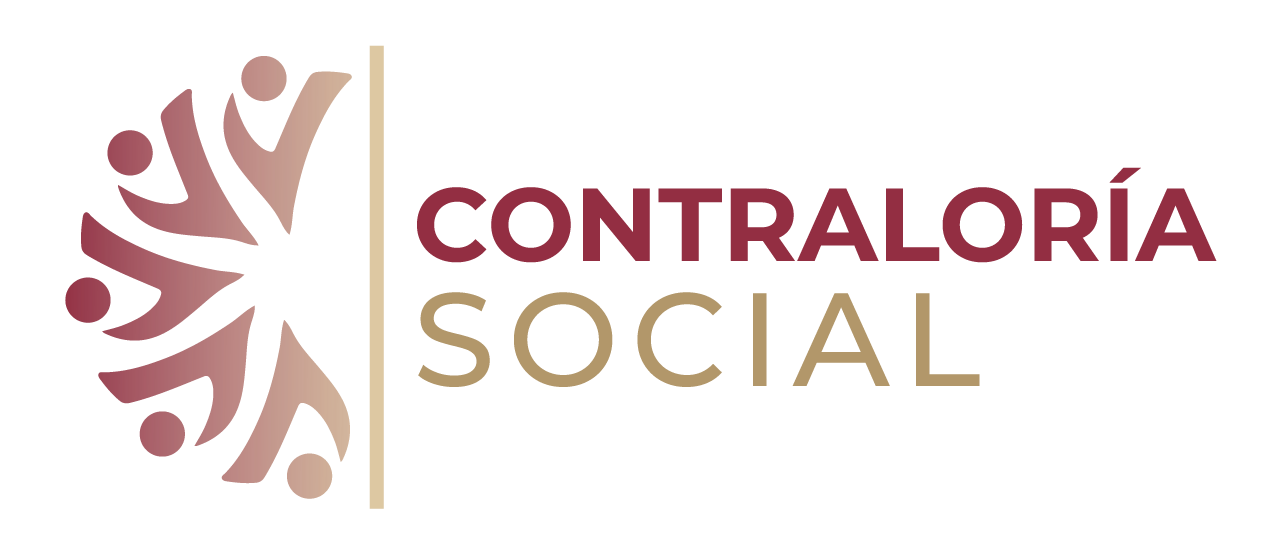 CONTENIDO
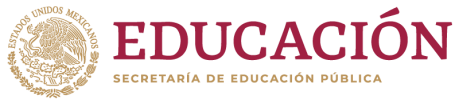 2024
Programas de trabajo que convengan las instancias normativas con las instancias ejecutoras y, en su caso, los que  éstas convengan con los órganos estatales de control.


Actividades de contraloría social y los procedimientos para realizarlas, así como los medios por los cuales se  difundirá la información relacionada con el programa federal.


Responsables de promover la constitución de los comités de contraloría social y de proporcionar la capacitación y  asesoría a los mismos, así como de la captación de sus informes.


Mecanismos de seguimiento de las actividades de contraloría social, así como de sus resultados.


Actividades por desarrollar por los comités de contraloría social.


Mecanismos para presentar quejas y denuncias.
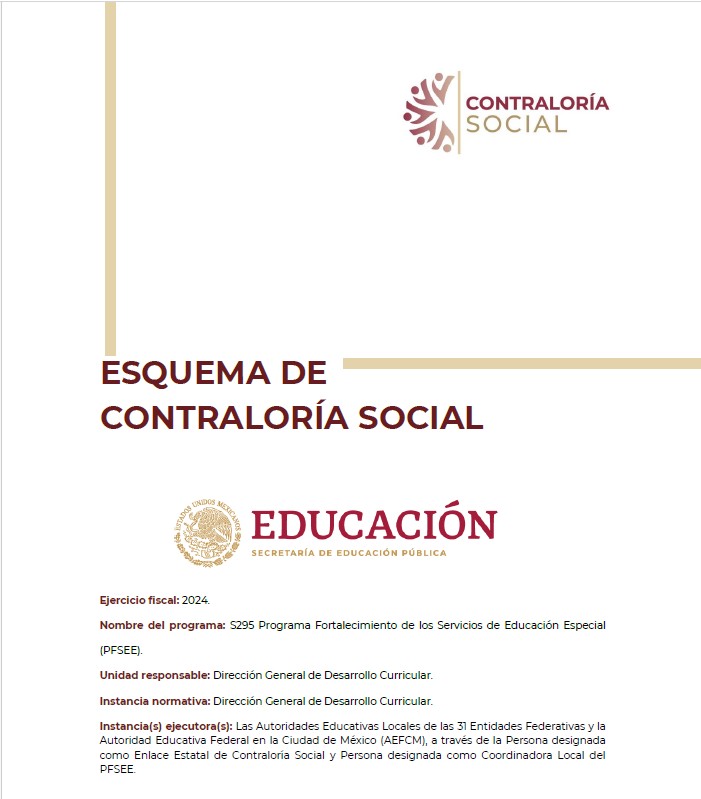 M
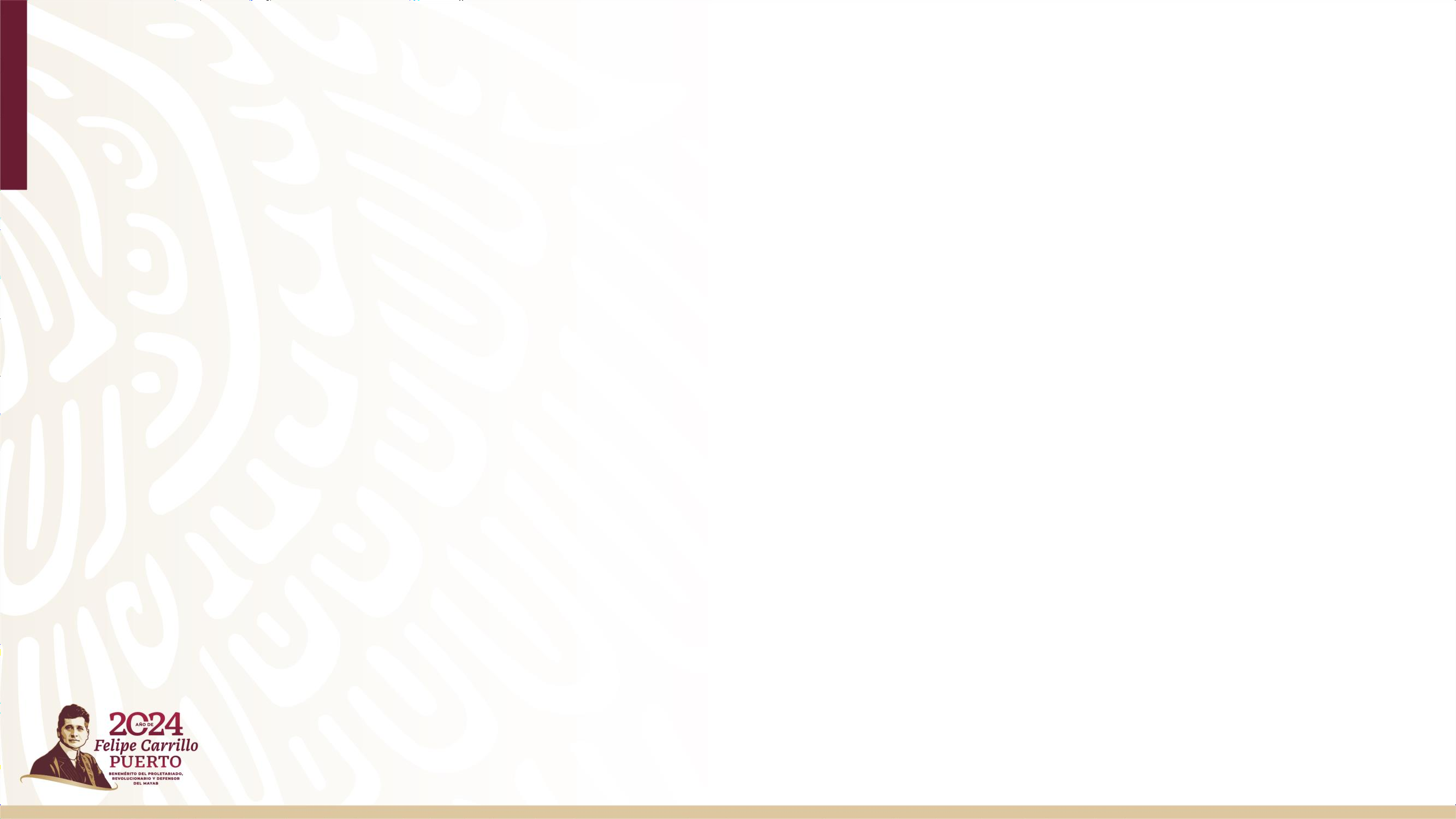 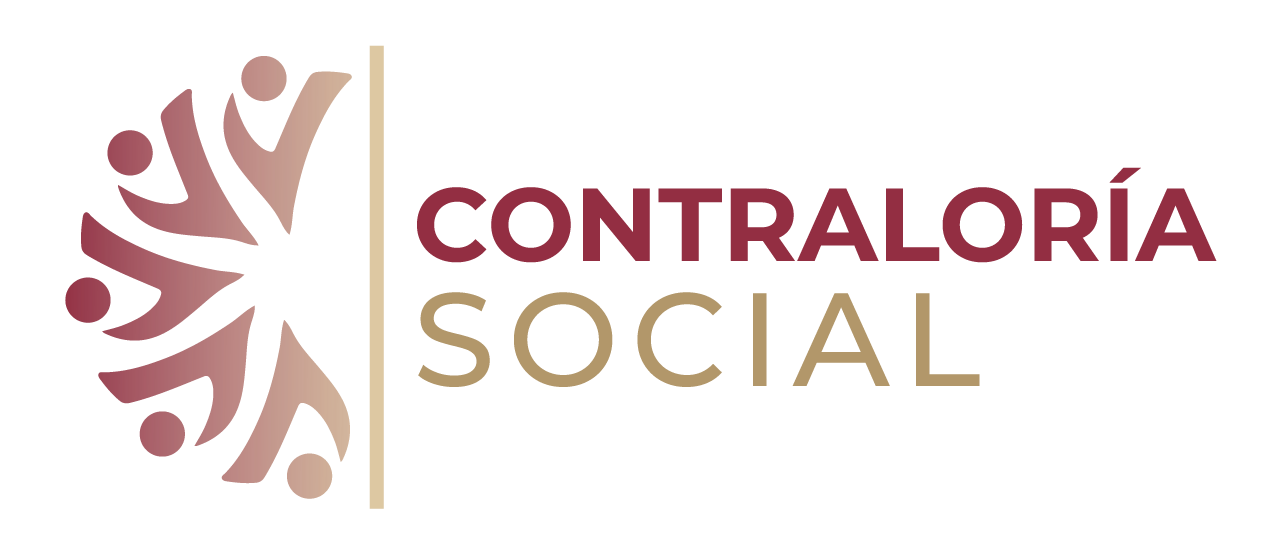 RESPONSABILIDADES DE LA  INSTANCIA EJECUTORA
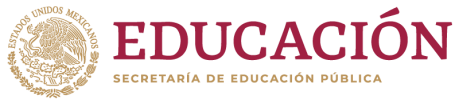 2024
Las	instancia	ejecutora	realizará	las	siguientes
actividades:

Designar a la persona servidora pública que fungirá como  enlace de contraloría social de la instancia ejecutora;
Elaborar y registrar el Programa de Trabajo de la Instancia
Ejecutora;
Promover la constitución de los comités de contraloría social;
Capacitar y asesorar a las personas que integran los comités de  contraloría social;
Elaborar y entregar el material de capacitación y difusión a los
comités de contraloría social;
Realizar reuniones con las personas beneficiarias e integrantes  de los comités de contraloría social;
Recopilar informes del comité de contraloría social;
Captar,	atender	y	canalizar	las	denuncias,	quejas	y/o  sugerencias que los comités o personas beneficiarias presenten;
Registrar información en el SICS en el perfil de instancia
ejecutora; y
Dar seguimiento a las actividades de contraloría social.
La responsabilidad de que se realicen las  actividades de Contraloría Social recae en la  Persona Designada como Enlace Estatal de  Contraloría Social, la Coordinación Local del PFSEE  solo será apoyo en caso de ser necesario.
Es imperativo el trabajo en equipo de las  Instancias Ejecutoras, donde fluya la información  en ambos sentidos.
Se solicita mayor compromiso en la atención de  los requerimientos de la IN en tiempo y forma.
En factor importante es la calidad de la  información, debe ser veraz y oportuna (que el  dato sea correcto y confiable) evita retrabajos,  mayor aprovechamiento de tiempo y talento
Es de suma importancia tener asistencia a las  reuniones convocadas por la IN y garantizar su  permanencia en estas asegurando una buena  conexión de internet.
M
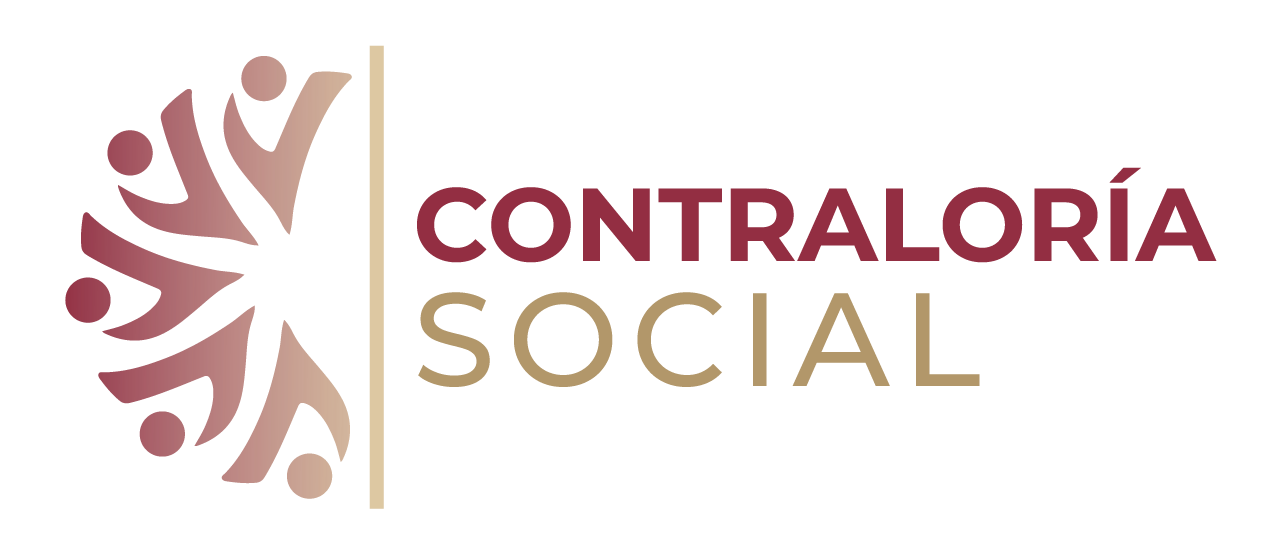 RESPONSABILIDADES DE LA  INSTANCIA EJECUTORA
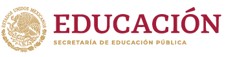 2024
Persona Enlace  Estatal de  Contraloría  Social
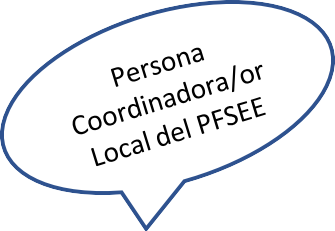 PAT Validado
PTIE
Materiales de Difusión  Difusión del Programa
Formato de Apoyos (Colorama)

Constitución, capacitación, asesoría de CCS
Captación de Quejas, Denuncias, Sugerencias y de Informe final de CCS  Solución de Quejas, Denuncias y Sugerencias
Cambios al PAT
En que se utilizará el monto de apoyo a la CS y entrega de evidencias
Informe Final
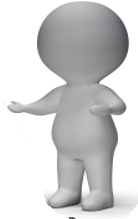 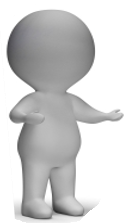 M
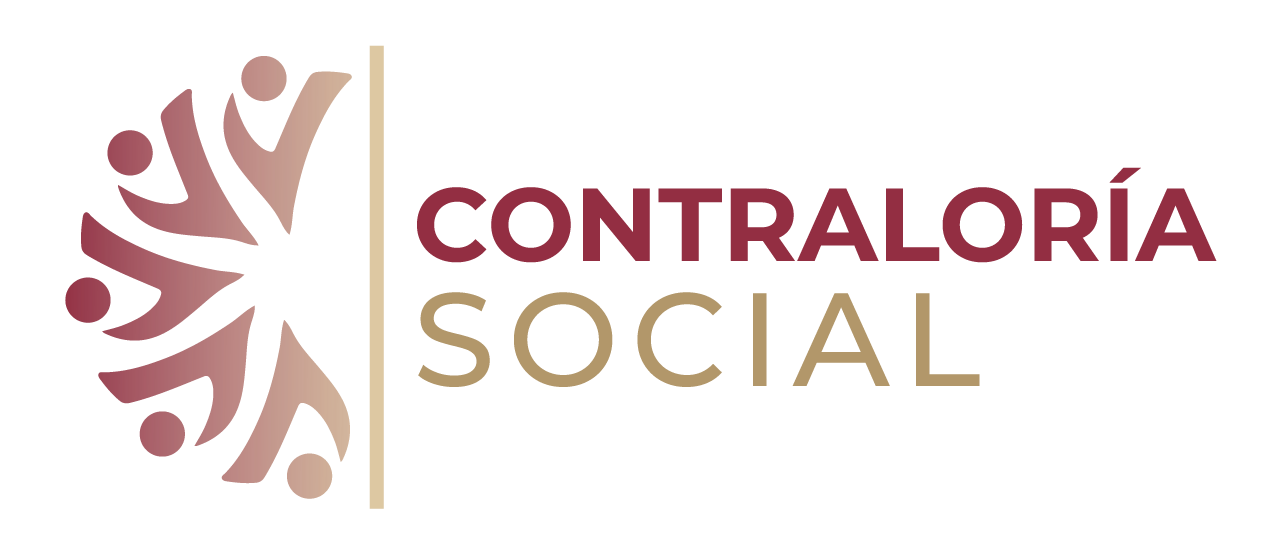 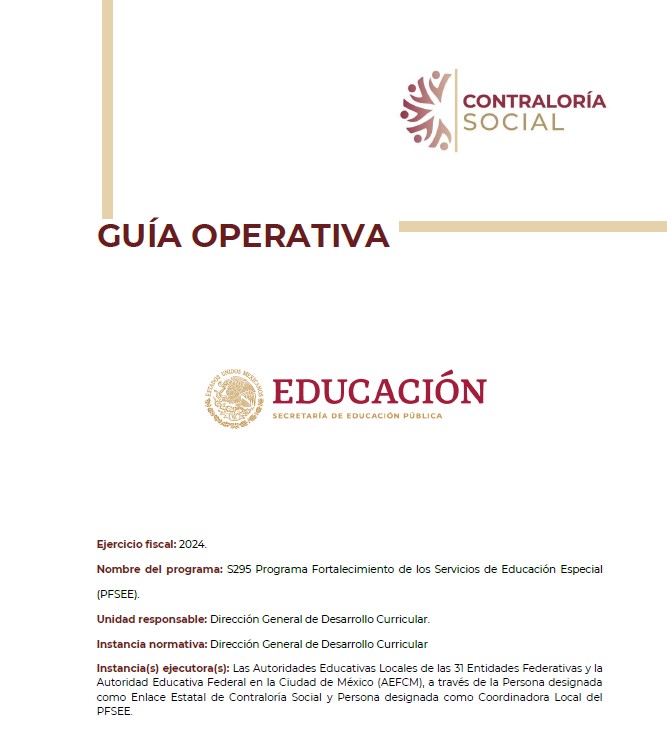 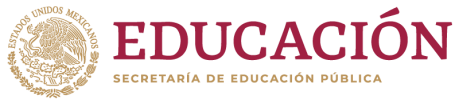 2024
M
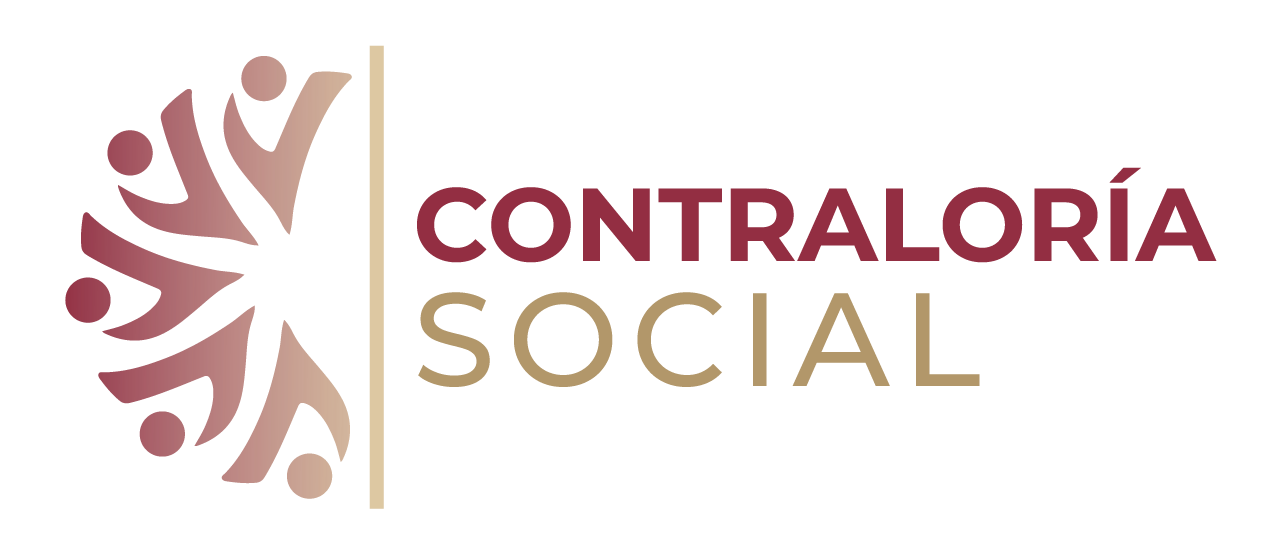 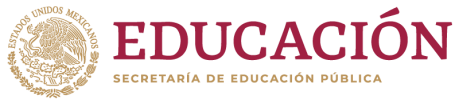 CONTENIDO
2024
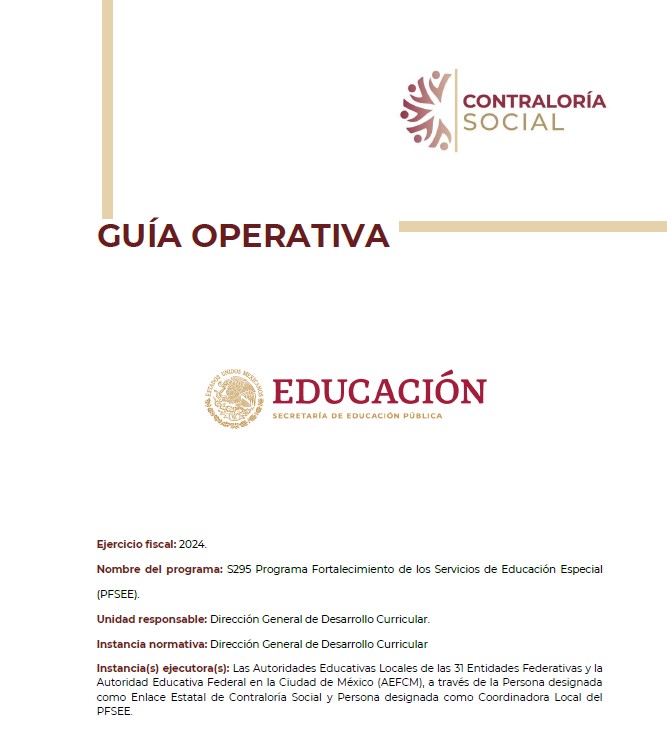 1.	Aspectos que deben incluirse en el programa de trabajo elaborado conjuntamente por la  instancia normativa y la instancia ejecutora, para promover la contraloría social en el programa.
2.	Mecanismos	de
coordinación	con	el	Órgano	Estatal	de	Control	para	la	promoción	y
seguimiento de la contraloría social, de acuerdo con las características del programa federal.

Procedimiento y formatos para la constitución y registro de los comités de contraloría social.

Actividades de difusión, así como el procedimiento para distribuir la información sobre los  beneficios que contemple el programa federal.
M
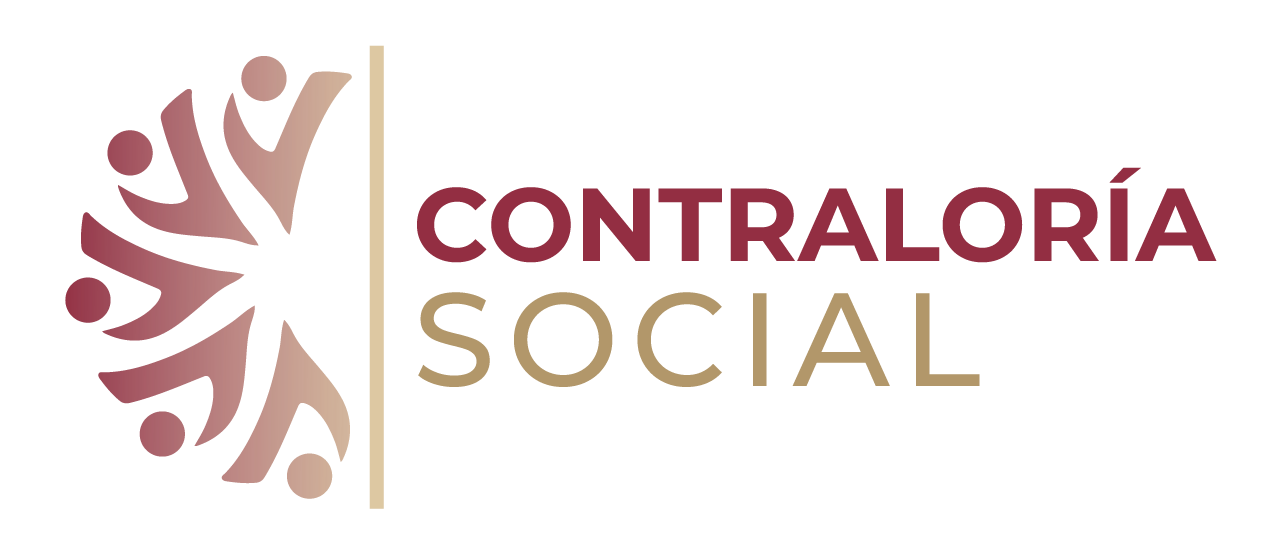 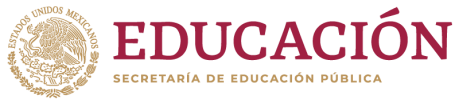 CONTENIDO
2024
Procedimiento para capacitar y asesorar a las personas servidoras públicas responsables  de realizar las actividades de promoción, operación y seguimiento, así como a los comités  de contraloría social.

Formatos de informes que deberán llenar los comités de contraloría social, así como los  procedimientos para su distribución, recopilación y registro en el Sistema Informático de  Contraloría Social.

Seguimiento de las actividades de contraloría social.

Mecanismos para la captación de quejas y denuncias, así como los medios  institucionales para la atención e investigación de aquellas relacionadas con la ejecución y  aplicación de los programas federales.

Procedimiento para la captura de información en el Sistema Informático de Contraloría Social.
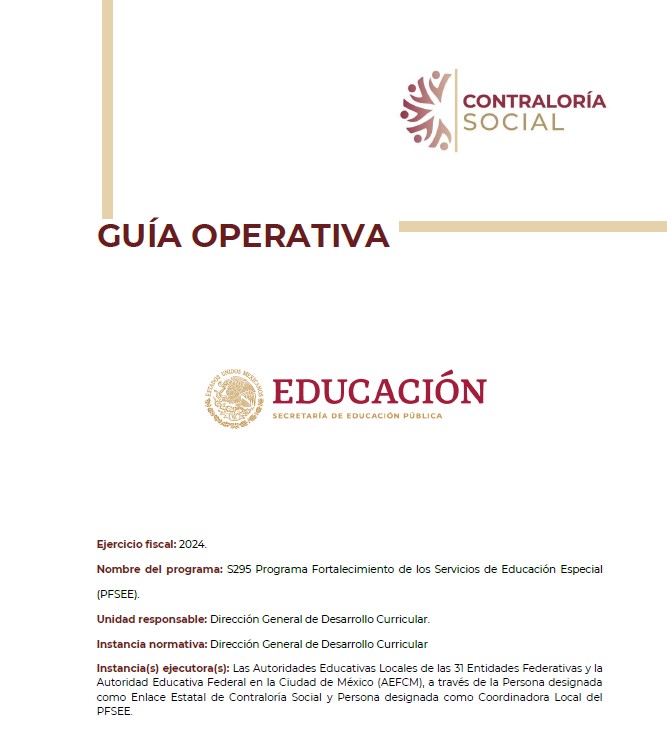 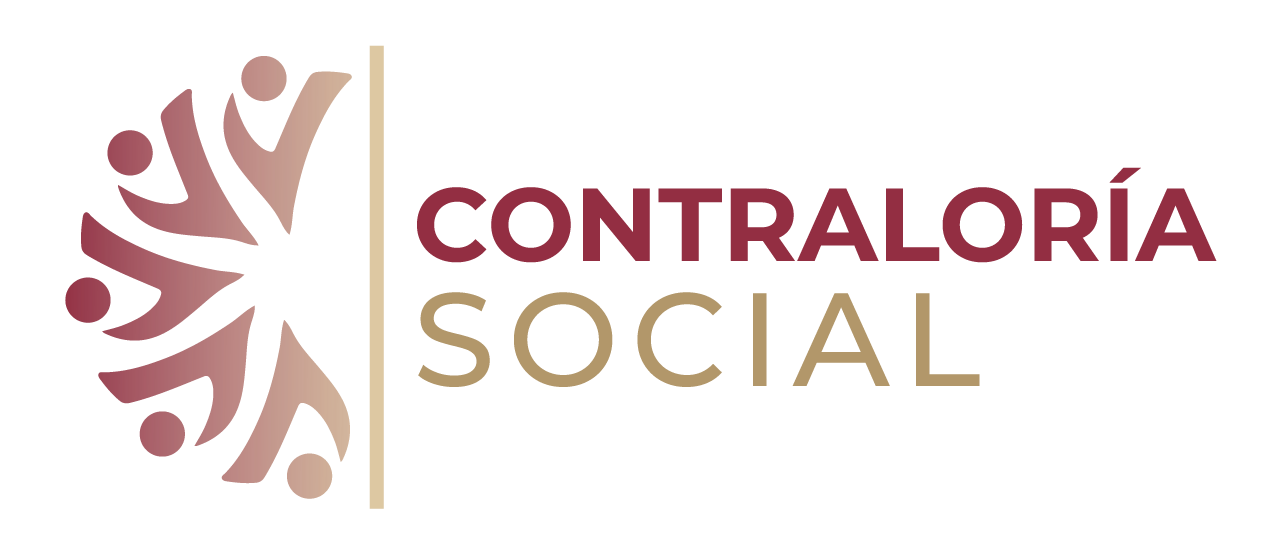 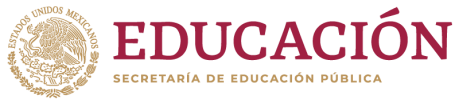 2024
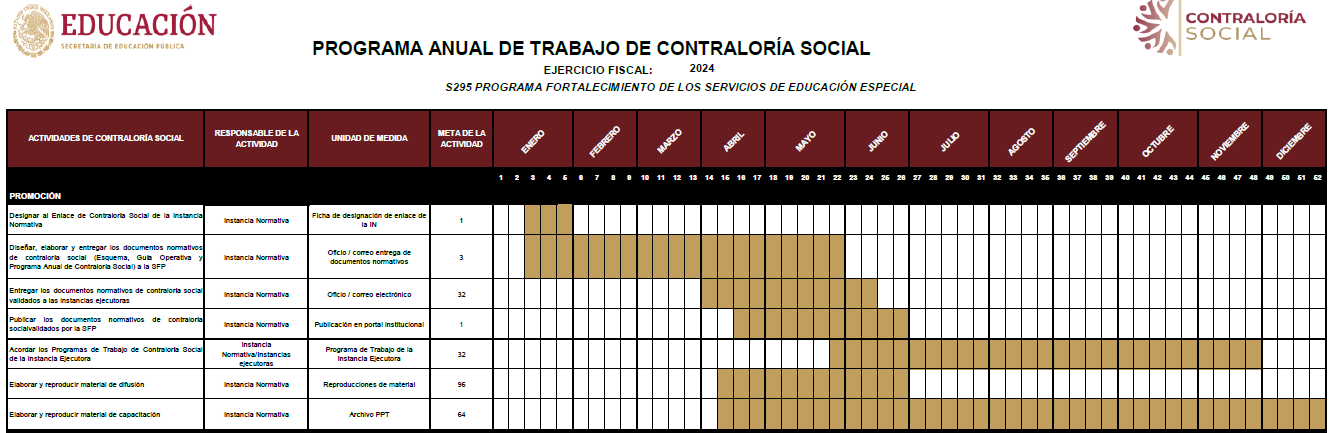 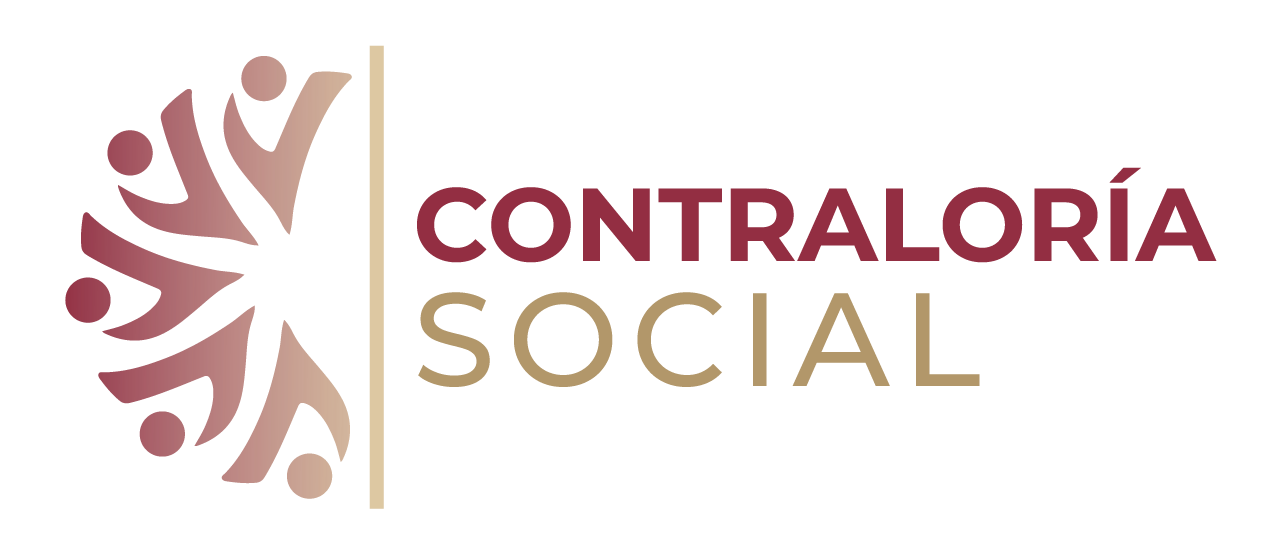 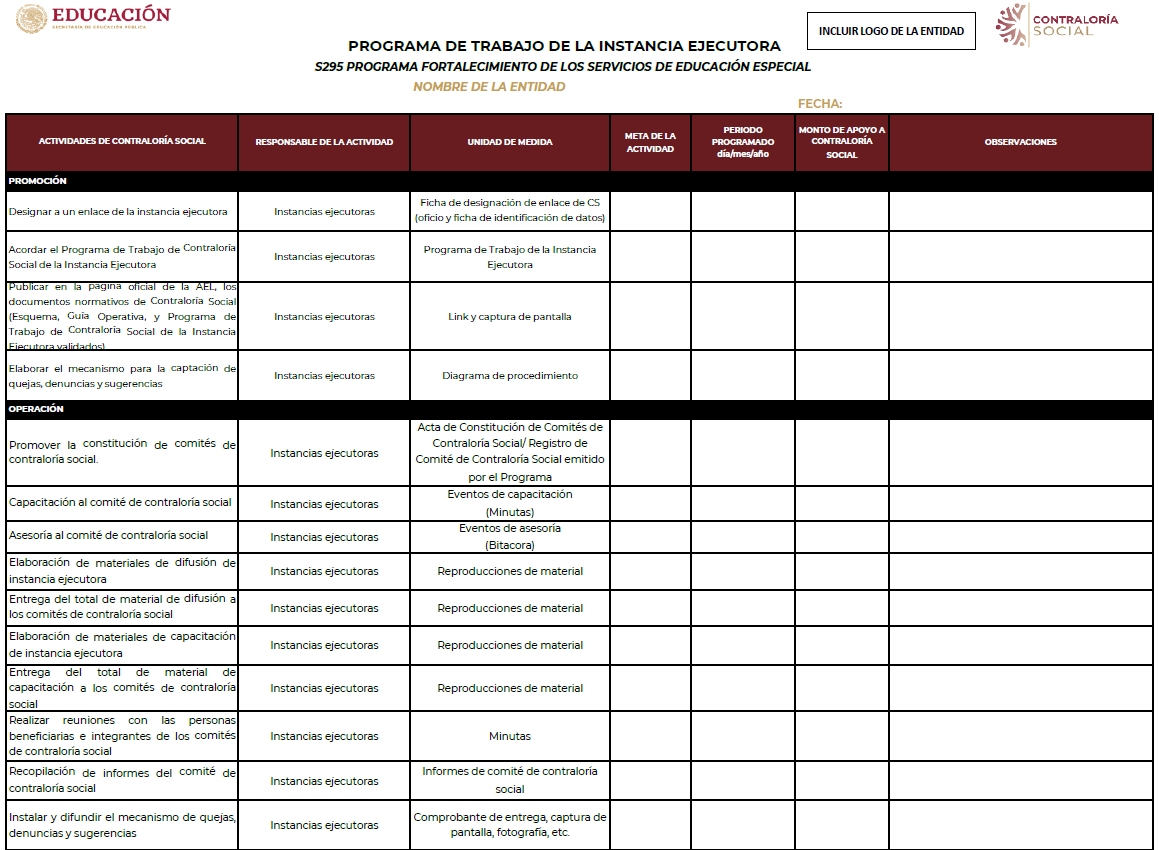 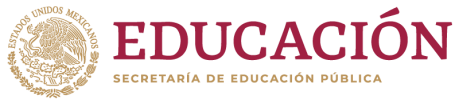 Nuevo
2024
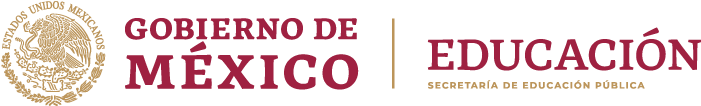 PROCESO DE OPERACIÓN DE LA  CONTRALORÍA SOCIAL 2024
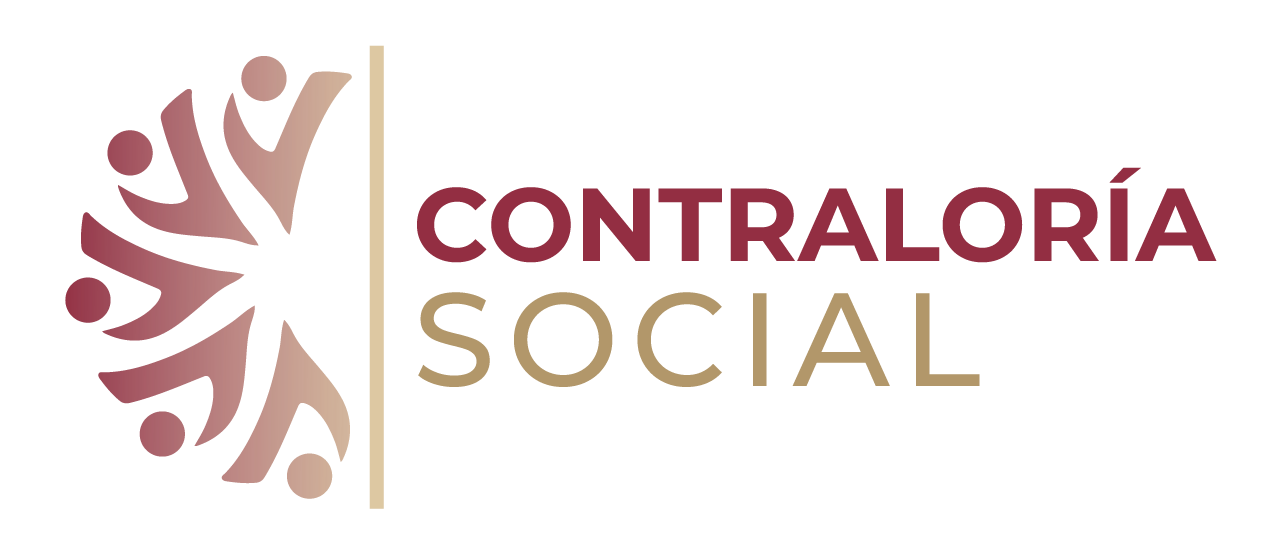 D
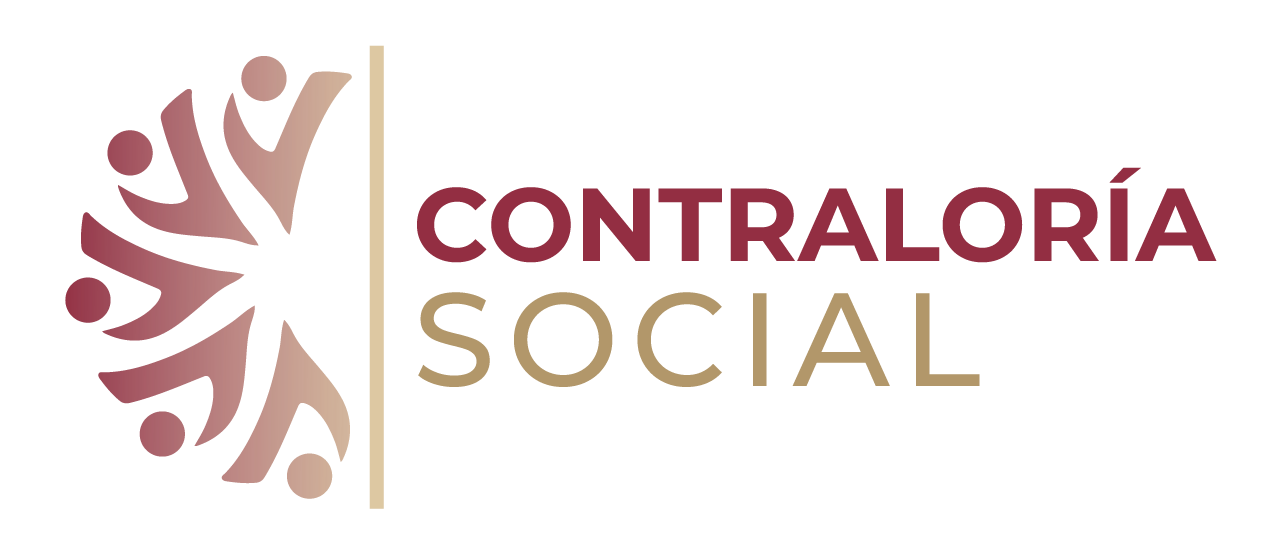 TEMPORALIDAD
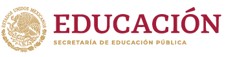 Elaboración y  entrega de  material de  difusión
Reunión de  asesoría para la  elaboración del  PTIE, Formato de  Apoyos y Cédula  Informativa
Reunión de  asesoría para el  llenado de  formatos y uso del  OneDrive
Validación de PTIE y  entrega de Cartas  Responsivas del  SICS
Entrega del  Formato de Apoyos  (Colorama y Cédula  Informativa y de  Verificación (1ra  versión)
2024
La IN en los meses de octubre y noviembre enviará el estatus avance de actividades del
PTIE y SICS de acuerdo con la información alimentada en el SICS y OneDrive.
Recopilación de la Cédula Informativa y de Verificación a más tardar el día 20 de enero.
Elaboración de  material de  difusión
1a Reunión  Nacional de  capacitación
Reunión de  asesoría para la  elaboración del  PTIE, Formato de  Apoyos y Cédula  Informativa
Elaboración de  material de  difusión
Constitución de CCS
Constitución de
CCS
Recopilación de  Informes de CCS
Entrega del  Informe  Bimestral de  Q,DyS
Carga de  Información en el  SICS Y ONEDRIVE.
2a Reunión de  Seguimiento a las  Actividades de CS  (avance de PTIE y  SICS) cierre del  ejercicio fiscal 2024
Entrega del  PTIE (1er envío)
Entrega del  Formato de  Apoyos  (Colorama y  Cédula  Informativa y de  Verificación (1ra  versión)
Validación de PTIE  y entrega de  Cartas  Responsivas del  SICS
Constitución de  CCS
Reunión de  asesoría para la  elaboración del  PTIE, Formato  de Apoyos y  Cédula  Informativa
Entrega del  Formato de  Apoyos  (Colorama y  Cédula  Informativa y  de Verificación  (1ra versión)
Carga de  Información en  el SICS Y  ONEDRIVE
1a Reunión de  Seguimiento a  las Actividades  de CS (avance  de PTIE y SICS)
Constitución de  CCS
Designación de  EECS (Febrero)
Recopilación de  Informes de  CCS
Carga de  Información  en el SICS Y  ONEDRIVE.
Carga de  Información en  el SICS Y  ONEDRIVE.
Entrega del Informe  Bimestral de Q,DyS
Elaboración y  entrega de  material de  difusión
Elaboración del  Informe final  de Resultados  de CS
Validación  Documentos  Normativos. (8  de mayo)
Para el día 31 deben  estar registrados los  informes de CCS
2a. Reunión de
    capacitación (SICS)
Alimentación del
 	SICS y OneDrive
Recopilación de  Informes de CCS
Enero  2025
Noviembre
Junio
Septiembre
Agosto
Octubre
Julio
Diciembre
Febrero/Mayo
2024
D
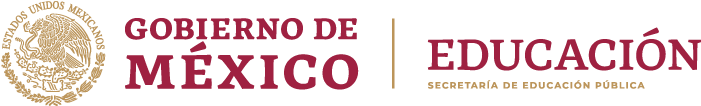 ESTRATEGIA DE SEGUIMIENTO Y COMUNICACIÓN
PARA EL LOGRO DE METAS 2024
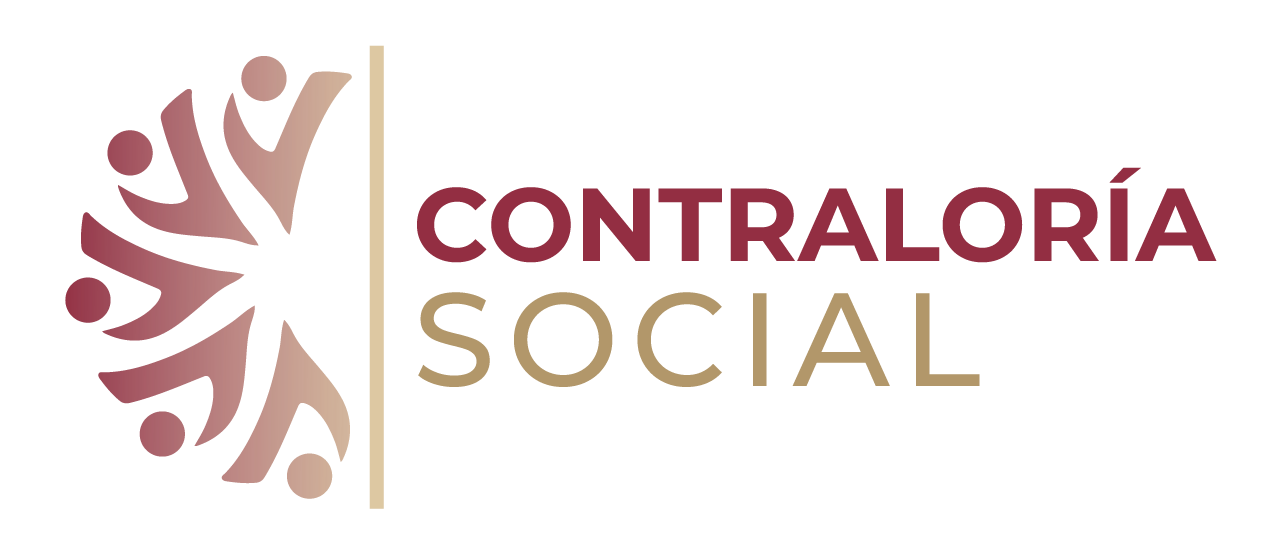 M
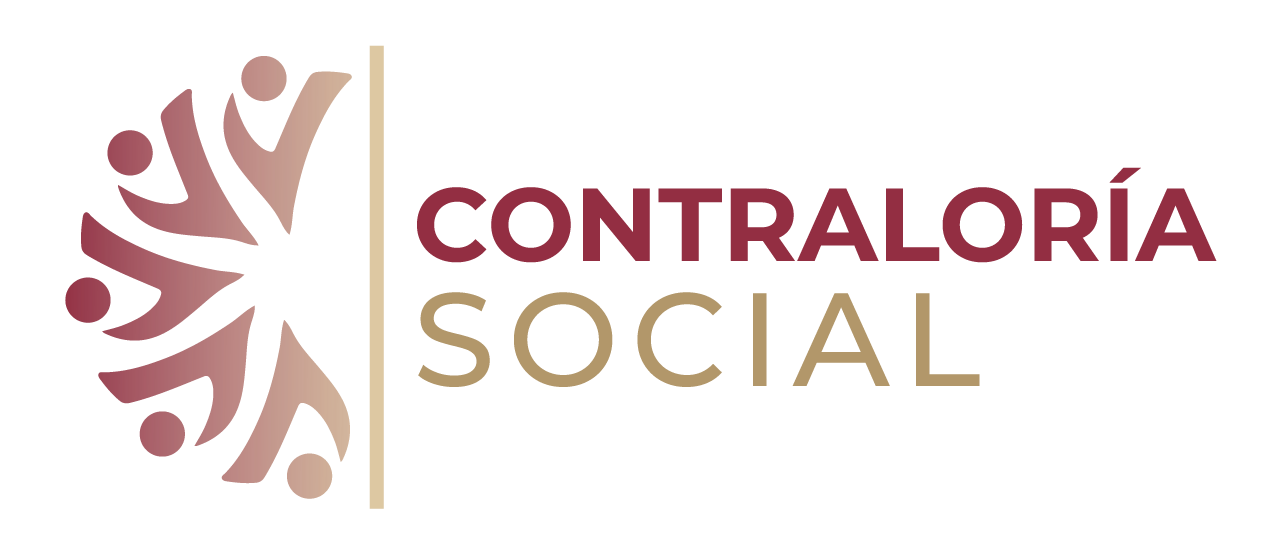 ESTRATEGIA DE SEGUIMIENTO Y COMUNICACIÓN
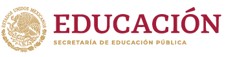 2024
INSTANCIA  NORMATIVA
COMITÉ DE
CONTRALORÍA SOCIAL
INSTANCIA  EJECUTORA
Tomará en cuenta
Solicitará
Tomará en cuenta
Realizará
Realizará
Realizará
Solicitará
INFORME BIMESTRAL  DE LAS ACTIVIDADES  DE QUEJAS,  DENUNCIAS Y  SUGERENCIAS.
PROGRAMA DE  TRABAJO DE LA  INSTANCIA  EJECUTORA (PTIE)
INFORME BIMESTRAL DE  QUEJAS, DENUNCIAS Y  SUGERENCIAS
PROGRAMA ANUAL  DE TRABAJO DE  CONTRALORÍA  SOCIAL (PATCS)
CAPACITACIONES  Y ASESORÍAS A  NIVEL NACIONAL.
SEGUIMIENTO AL  BENEFICIO ENTREGADO  POR MEDIO DE LA CÉDULA  INFORMATIVA Y EL  INFORME DE CCS
EVIDENCIAS DE  LAS ACTIVIDADES  REALIZADAS
REPORTES DE  SEGUIMIENTO  BIMESTRAL DE  LAS ACTIVIDADES  REALIZADAS DE  LA IE
LA CONSTITUCIÓN DE CCS,  CAPACITACIÓN Y VISITAS,  SEGUIMIENTO Y/O  REUNIONES VIRTUALES Y  CAPTACIÓN DE INFORMES  DE LOS CCS
MECANISMO DE  QUEJAS, DENUNCIAS Y  SUGERENCIAS
PLAN ANUAL DE  TRABAJO DEL PFSEE  (PAT)
CARGA DE  INFORMACIÓN EN EL  ONEDRIVE
LAS QUEJAS,  DENUNCIAS Y  SUGERENCIAS
DAR A CONOCER A TODOS  LOS BENEFICIARIOS EL  MECANISMO DE QUEJAS,  DENUNCIAS Y  SUGERENCIAS.
FORMATO DE APOYO  (COLORAMA)
INFORME DE  RESULTADOS Y  EVIDENCIAS
PROGRAMA DE  TRABAJO DE LA  INSTANCIA  EJECUTORA (PTIE)
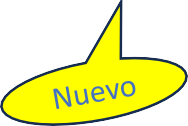 CAPTURAR EN EL SICS LA  INFORMACIÓN  SOLICITADA
REALIZAR UNA REUNIÓN  DE CIERRE CON TODOS LOS  BENEFICIARIOS  INFORMANDO LOS  RESULTADOS DE SU  SEGUIMIENTO.
CÉDULAS  INFORMATIVAS Y DE  VERIFICACIÓN DE  LOS CCS
CÉDULAS  INFORMATIVAS Y DE  VERIFICACIÓN DE LOS  CCS
CARGAR INFORMACIÓN Y  EVIDENCIAS EN EL  ONEDRIVE
INFORME BIMESTRAL  DE Q, D Y S  ELABORADOS POR EL  EECS
PRELLENADO Y ENTREGA  DE LAS CÉDULAS  INFORMATIVAS A LOS CCS
ENTREGAR TODAS LAS  QUEJAS O SUGERENCIAS  EMITIDAS POR LOS  BENEFICIARIOS.
FORMATO DE APOYO
(COLORAMA)
SISTEMA  INFORMATICO DE  CONTRALORÍA  SOCIAL (SICS)
ENTREGA DEL FORMATO
DE APOYOS (COLORAMA)
ONEDRIVE
INFORME FINAL DE  RESULTADOS DE LAS  ACTIVIDADES DE LA  CONTRALORÍA SOCIAL
NOTA: Todos los informes deberán entregarse dentro de los primeros 5 días hábiles del bimestre siguiente a reportar.
M
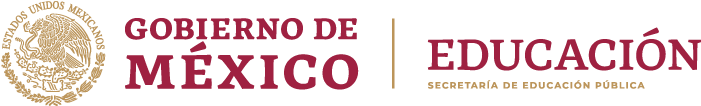 INCIDENCIAS
“QUEJAS, DENUNCIAS Y SUGERENCIAS”
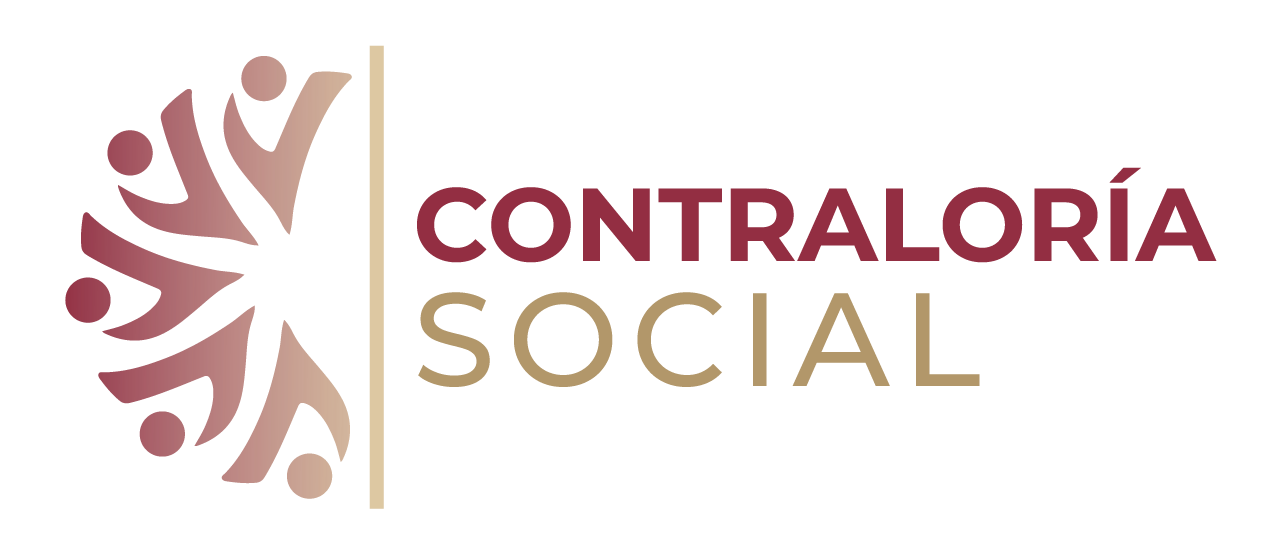 D
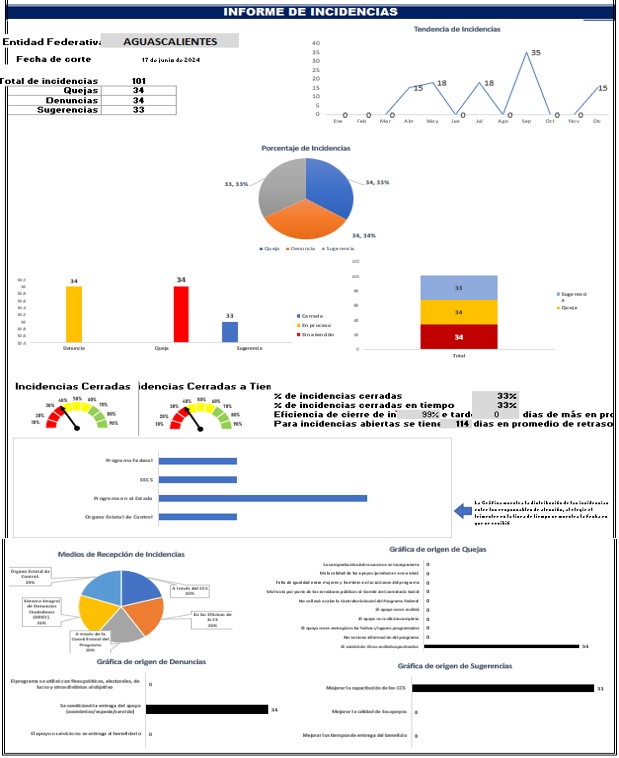 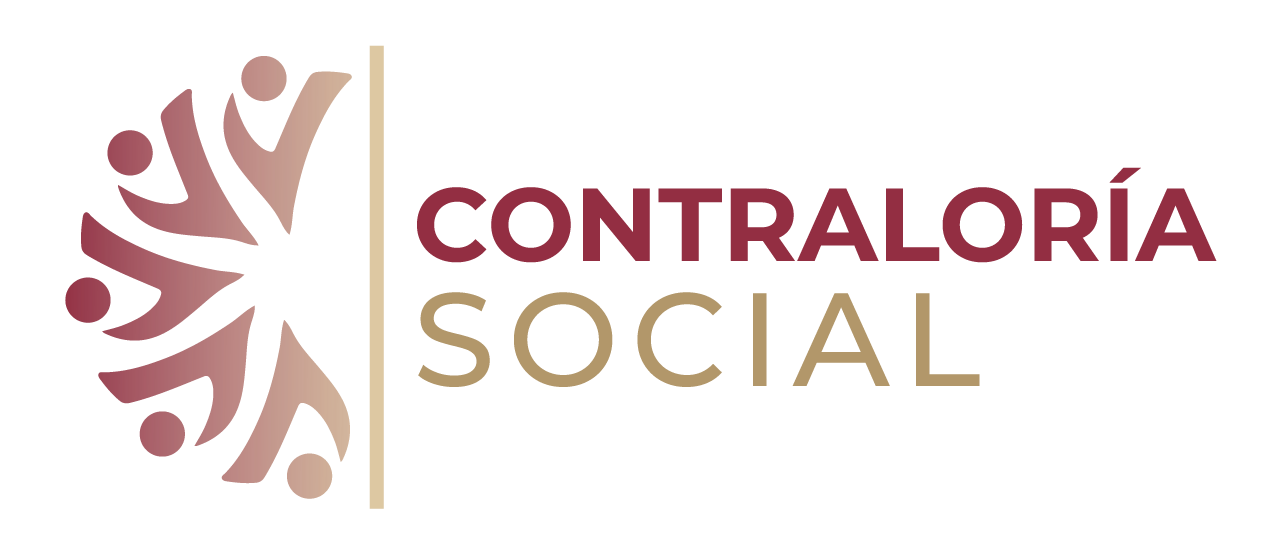 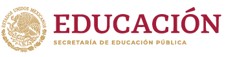 2024
Cada Instancia Ejecutora  es responsable de  implementar el  mecanismo de atención a  Quejas, Denuncias y  Sugerencias en la Entidad  Federativa, sin embargo,  la Secretaría de la Función  Pública pone a disposición  los medios para recibir de  manera directa alguna  incidencia de este tipo.
Desde el 2020 se
diseñó	e
implementó un  dashboard que  muestra	el
comportamiento
de	las	Quejas,
denuncias  sugerencias,  mediante
y
el
vaciado	de	la
en
información
tablas de Excel y
Con lo anterior, cada Entidad  Federativa lleva un registro de  incidencia generando un reporte
el	informe	se
en
genera
automático.
D
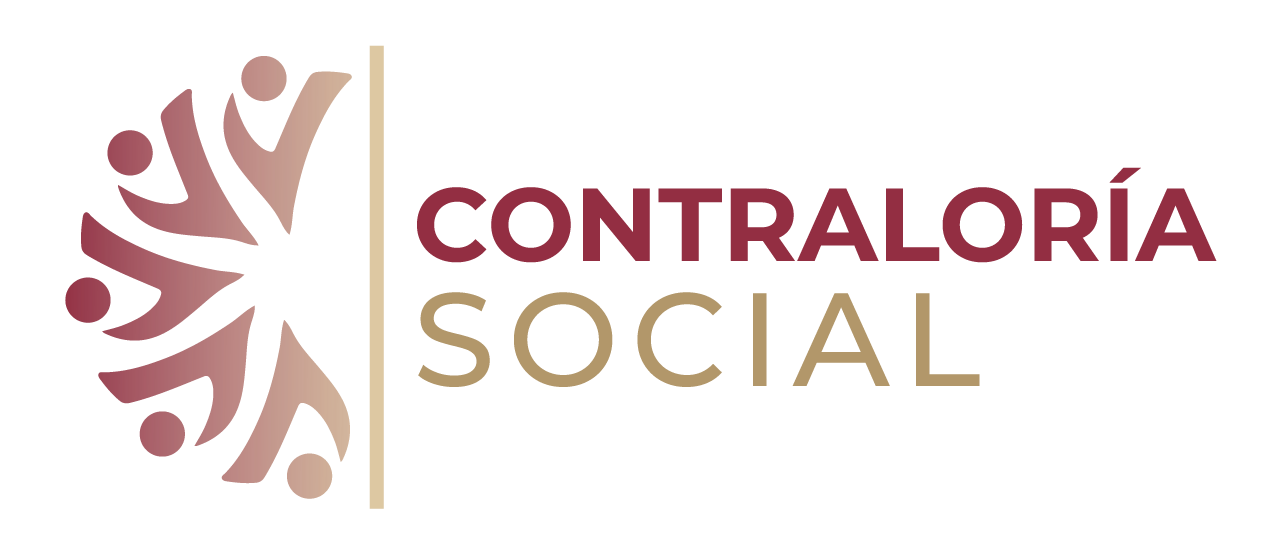 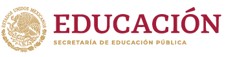 2024
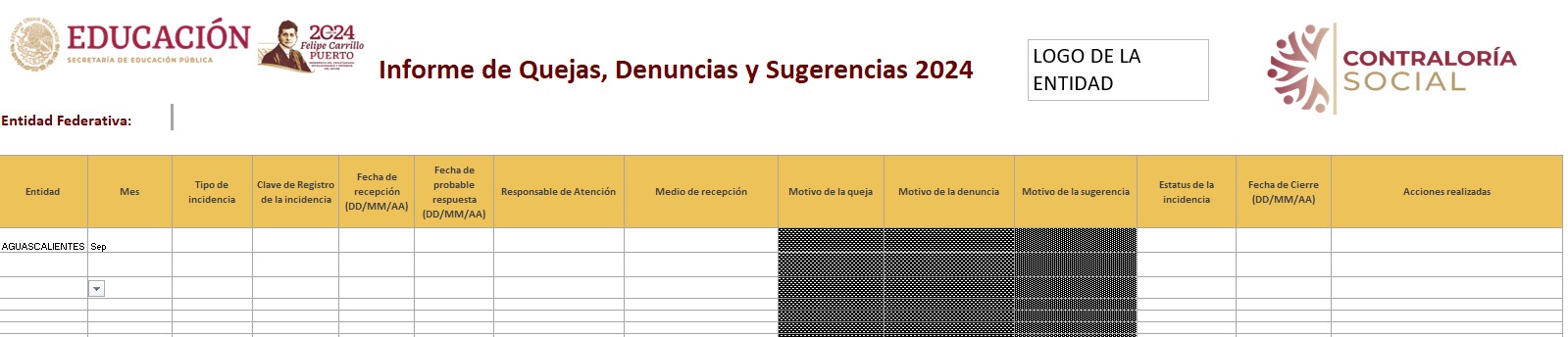 D
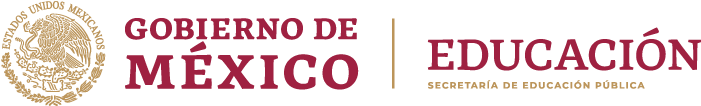 DIRECTRICES PARA LOS MATERIALES DE
DIFUSIÓN 2024
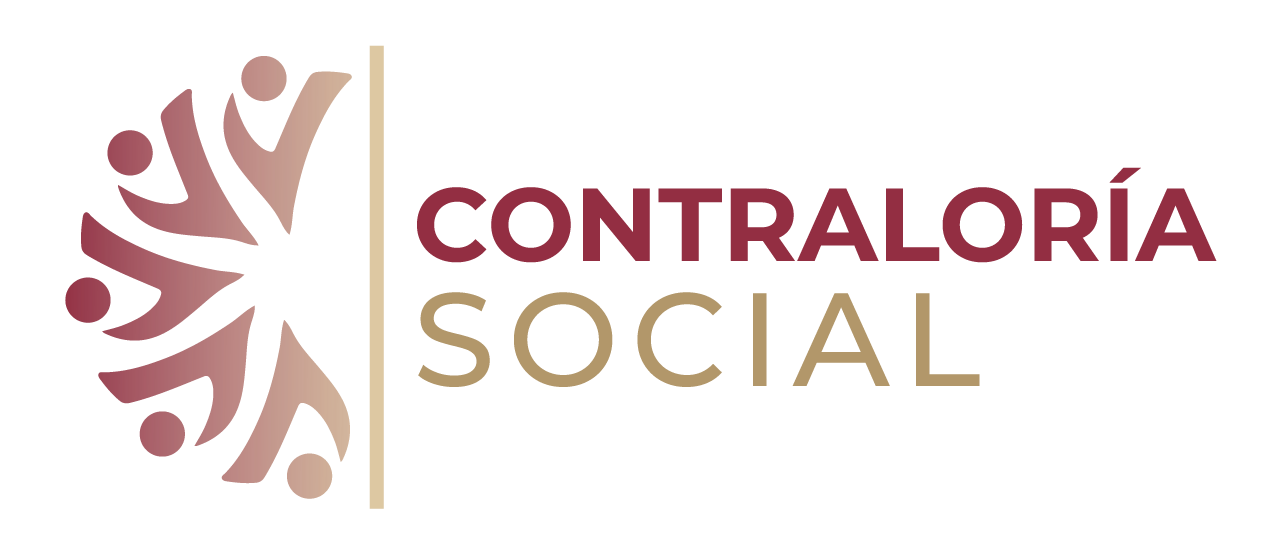 K
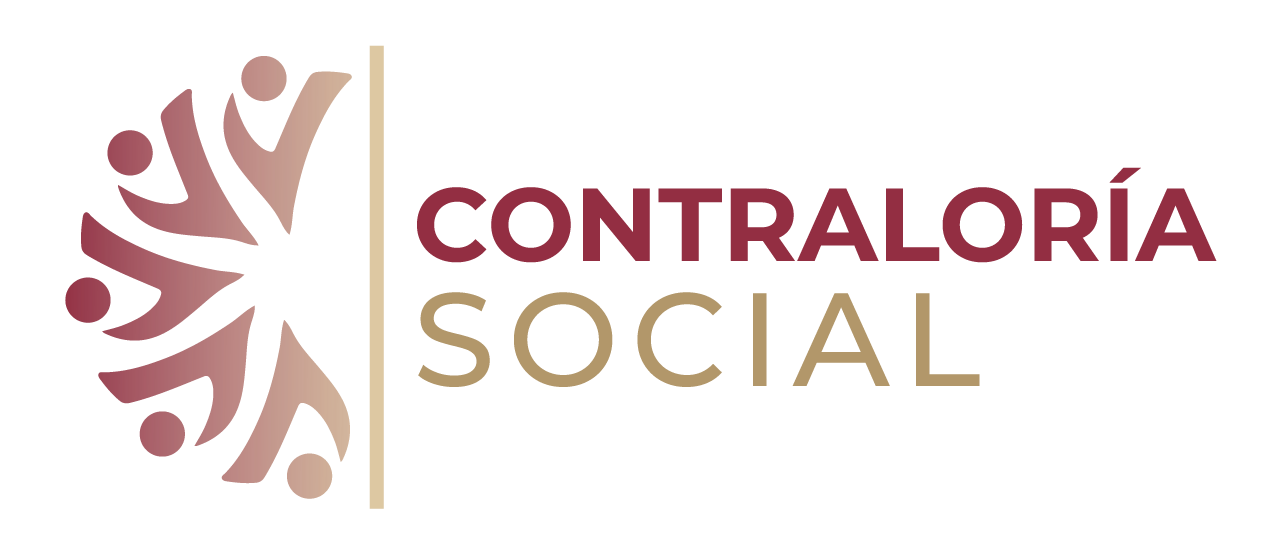 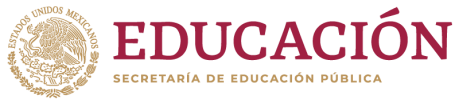 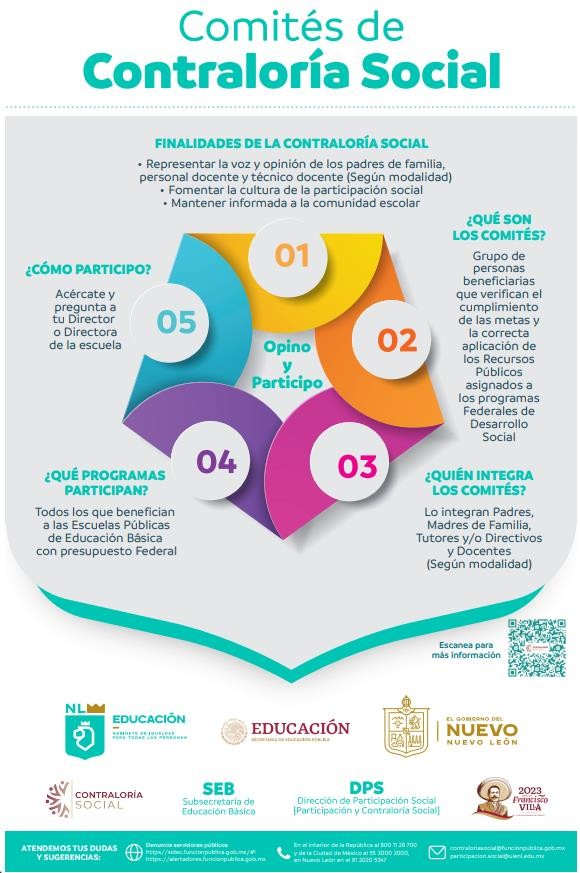 2024
Información para considerar:
Características generales del beneficio que otorga el programa a las  personas beneficiarias, tales como: tipo, monto, periodo de  ejecución, fecha de entrega y demás información que permita  verificar la correcta aplicación de los recursos públicos y el  cumplimiento de las metas;
Requisitos para la entrega del beneficio;
Derechos y obligaciones de las personas beneficiarias;
Población a la que va dirigido el beneficio del programa federal;
Instancia normativa, instancias ejecutoras y órganos de control  participantes en el programa federal, así como información para su  contacto;
Medios institucionales para presentar quejas y denuncias;
Los procedimientos para la realización de las actividades de
contraloría social a cargo de los comités; y
Medidas para promover la equidad entre mujeres y hombres en la  integración de los comités de contraloría social.

Las instancias ejecutoras, previa autorización de la Instancia Normativa,  podrán realizar material de difusión. Este material deberá ser registrado  en el SICS por las instancias ejecutoras.
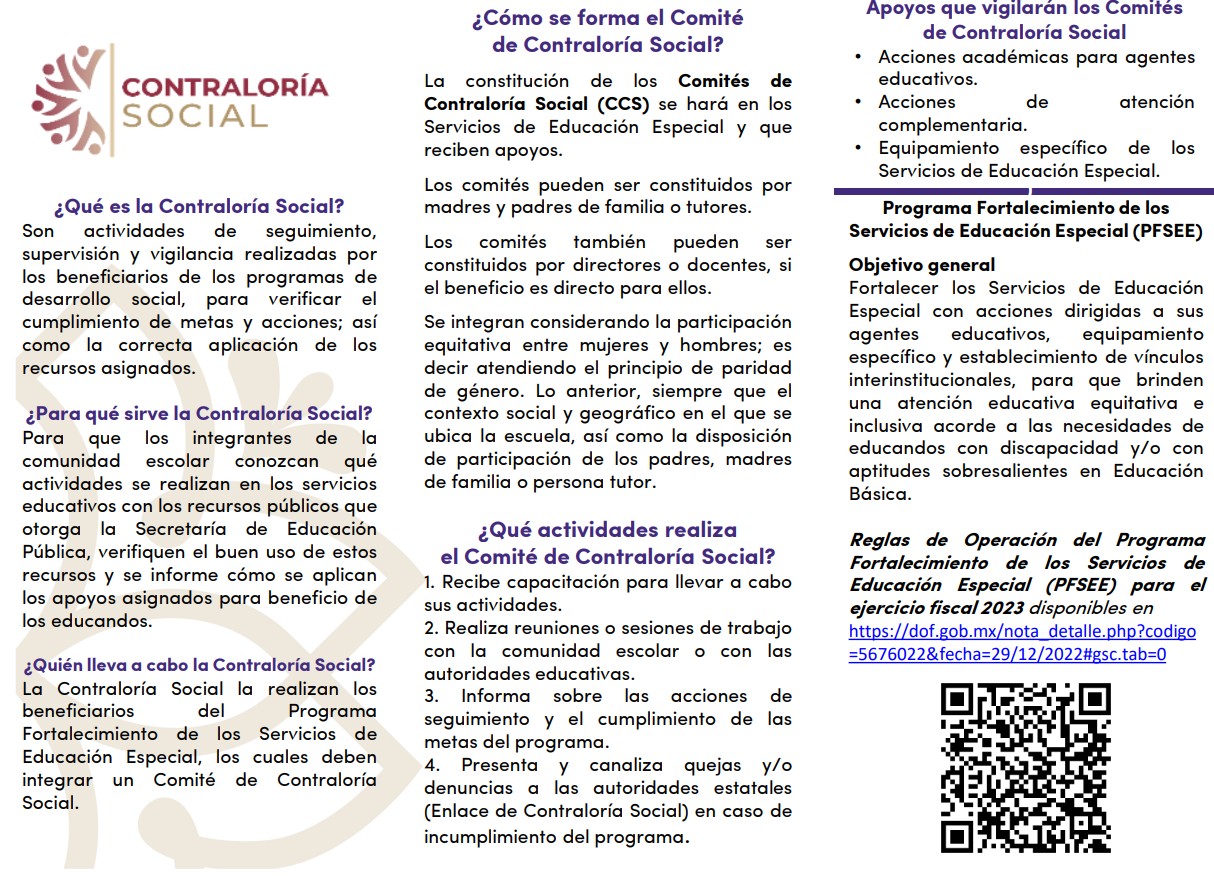 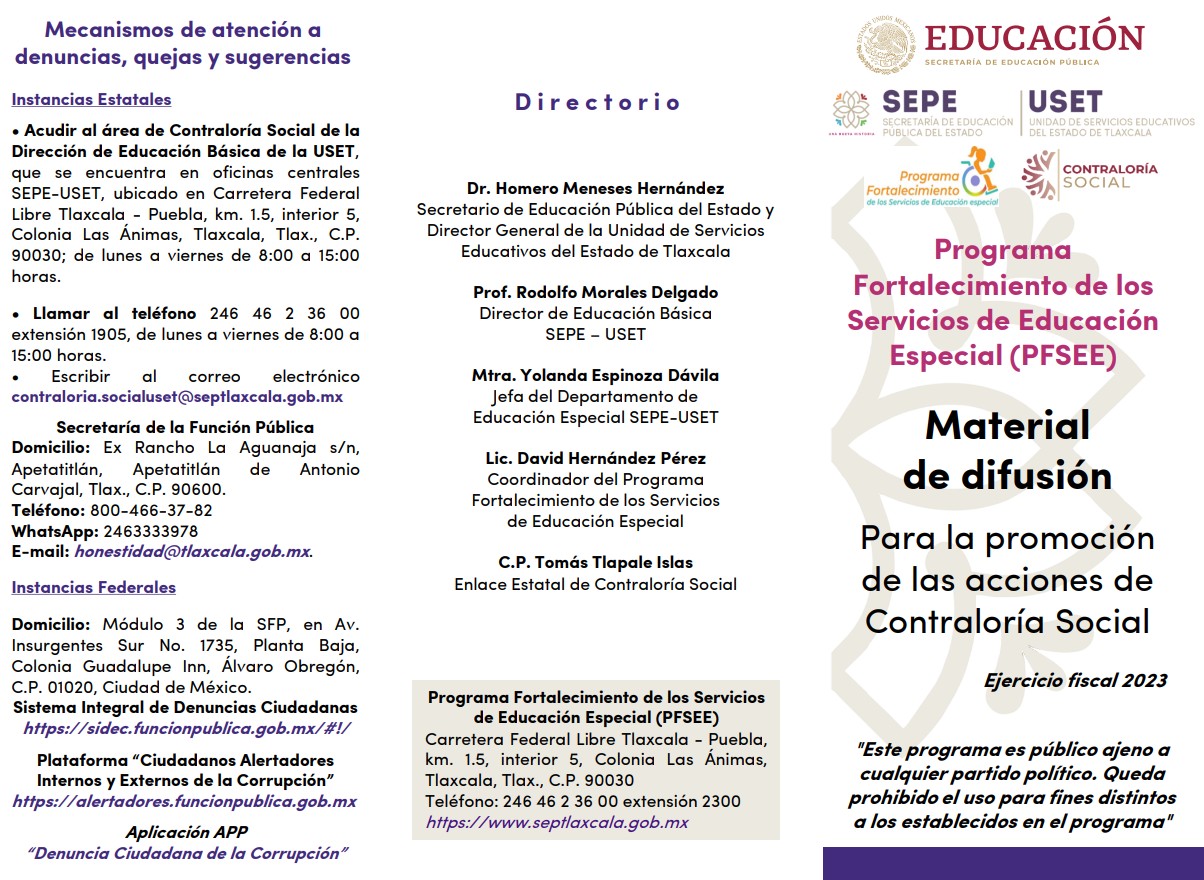 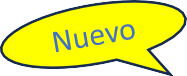 Los materiales de difusión de la IN se encuentran en elaboración.
K
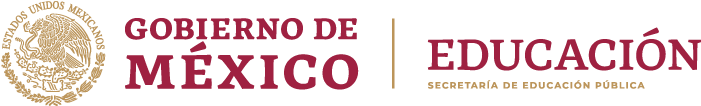 SISTEMA INFORMÁTICO DE CONTRALORÍA
SOCIAL (SICS)
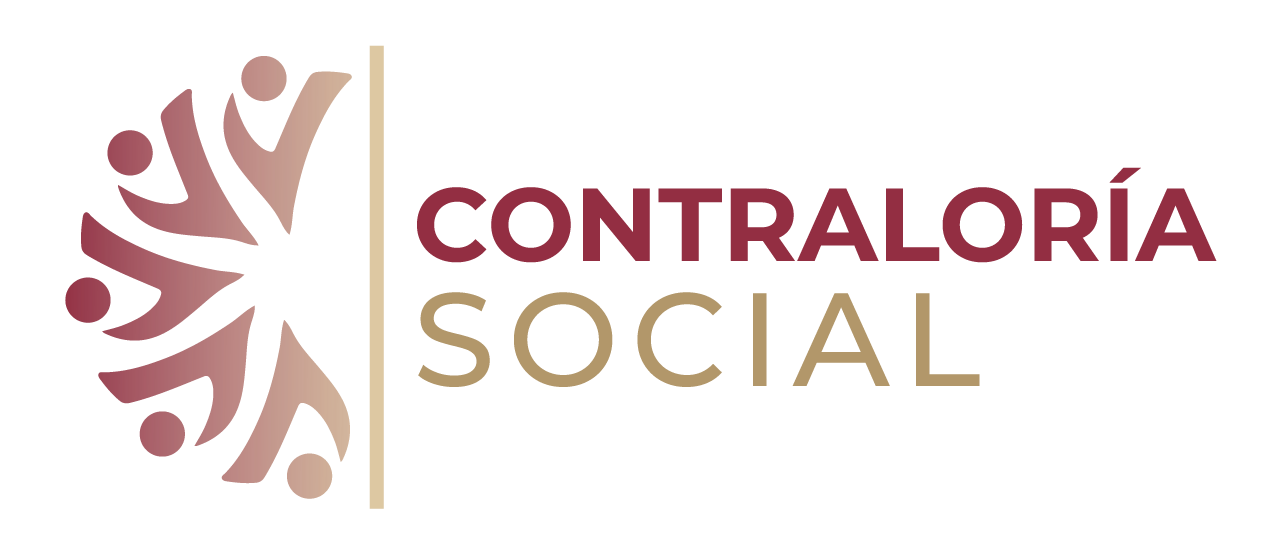 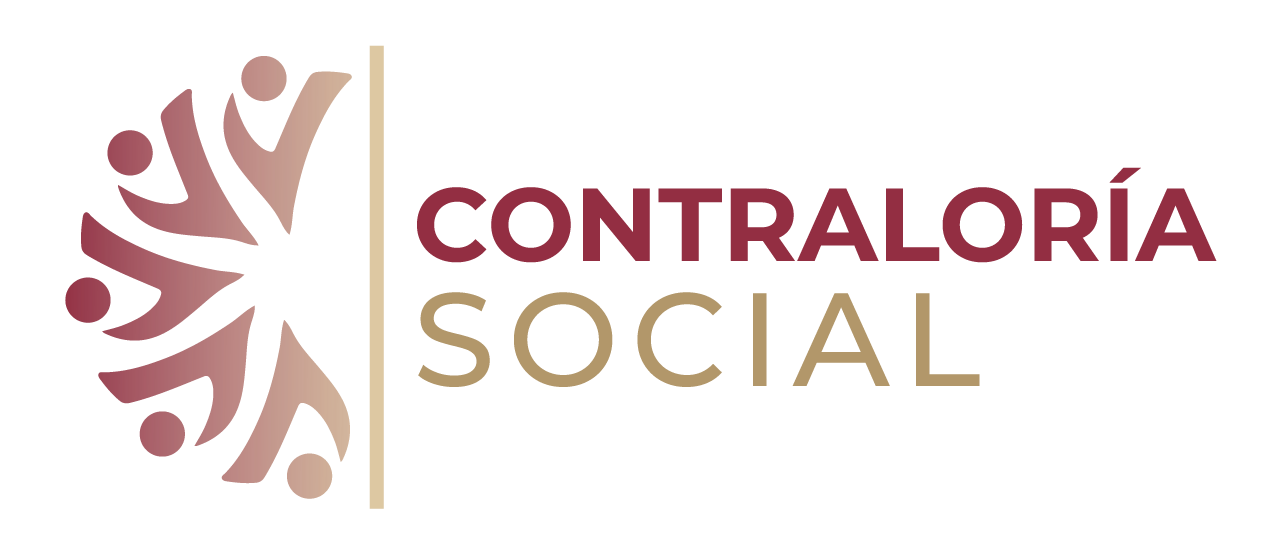 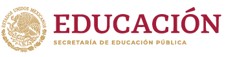 2024
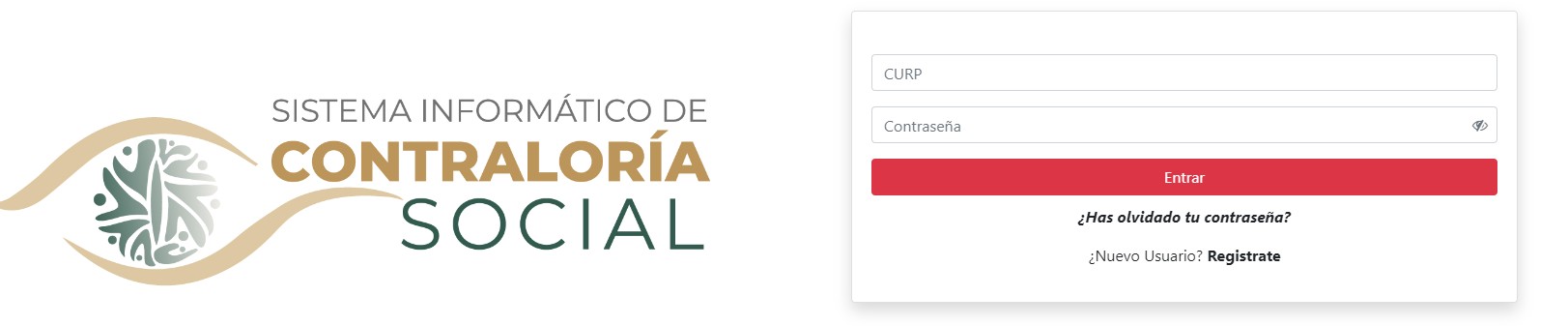 Nueva versión del SICS :

Para el acceso al SICS las IE deberán darse de alta en  el Servicio de Identidad Digital (SID)
La IN deberá dar de alta en el SICS a las IE.
El PTIE para ser validado por la IN deberá subirse al
SICS.
La IN distribuirá materiales de difusión y  capacitación, mismos que las IE tendrán que distribuir.
M
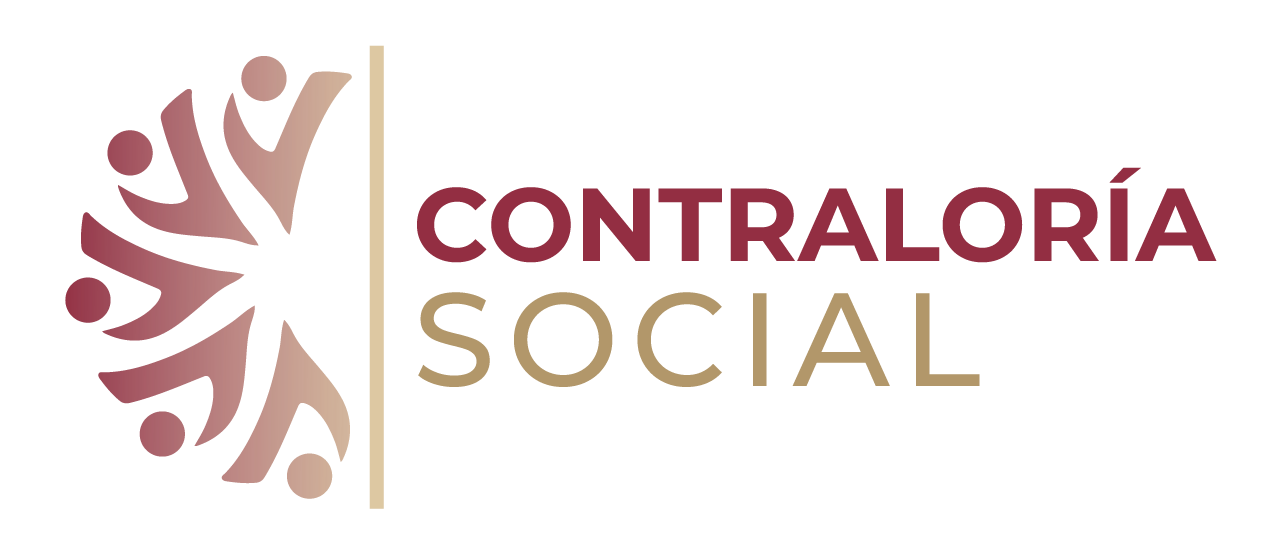 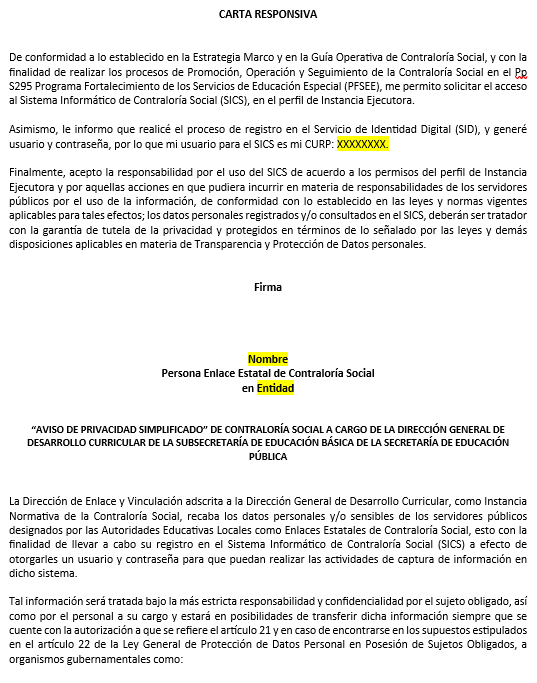 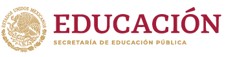 2024
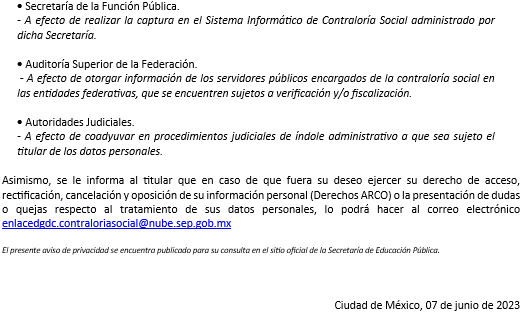 M
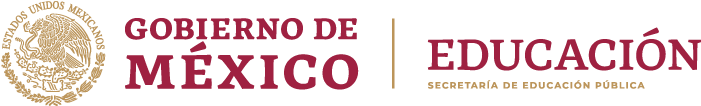 ONEDRIVE
USO Y CARGA DE INFORMACIÓN
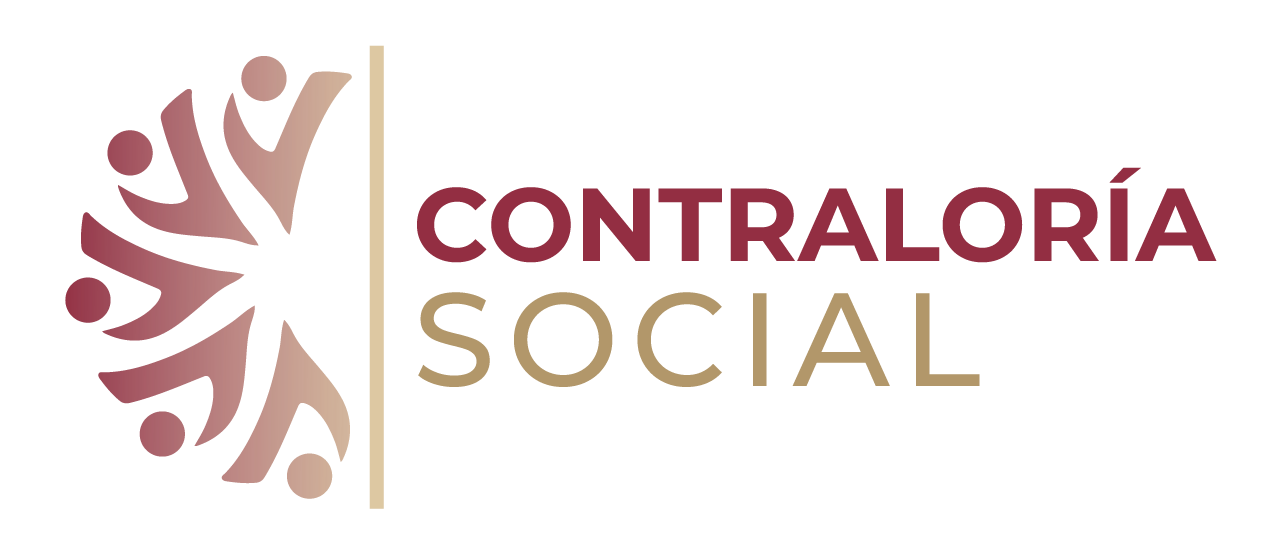 K
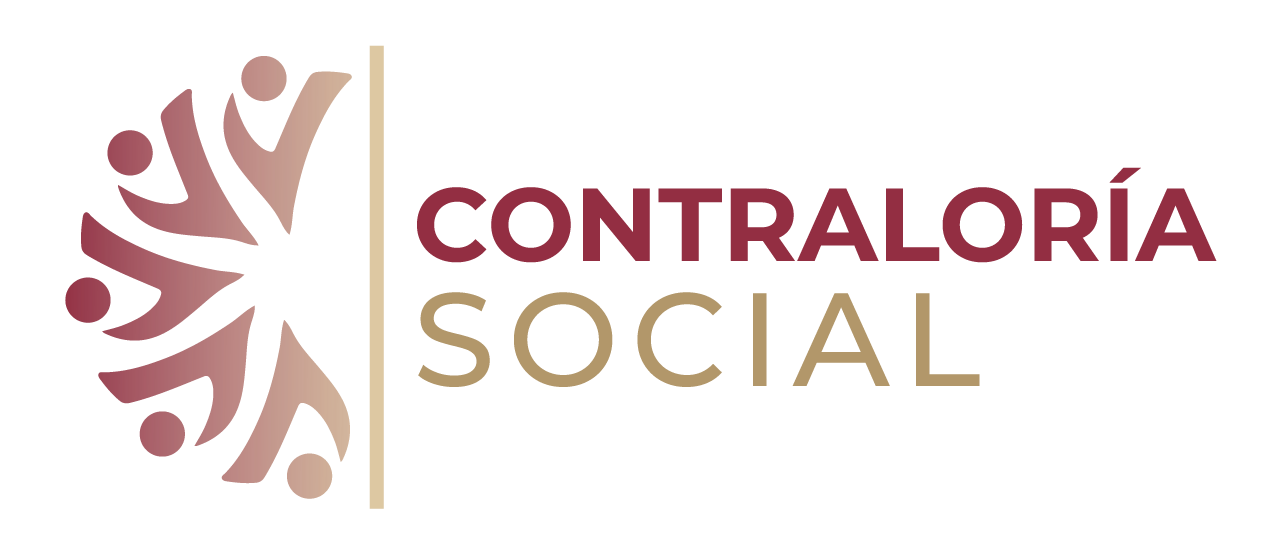 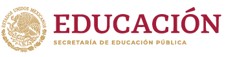 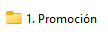 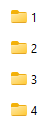 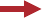 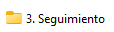 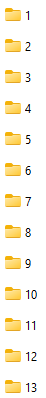 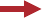 2024
Nombre del CCS  de acuerdo con  la Guía  Operativa
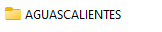 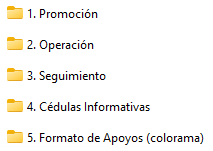 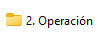 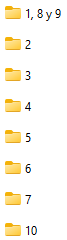 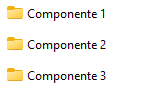 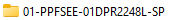 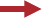 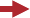 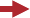 Acta de Constitución
Minutas de Constitución y/o  minutas de Informe de  Resultados
Informe final del CCS
Informe complementario
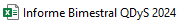 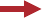 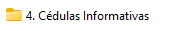 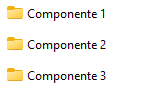 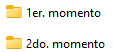 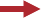 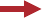 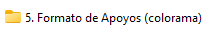 K
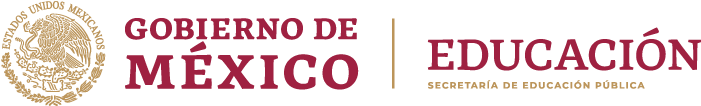 COMENTARIOS DE LAS INSTANCIAS
EJECUTORAS
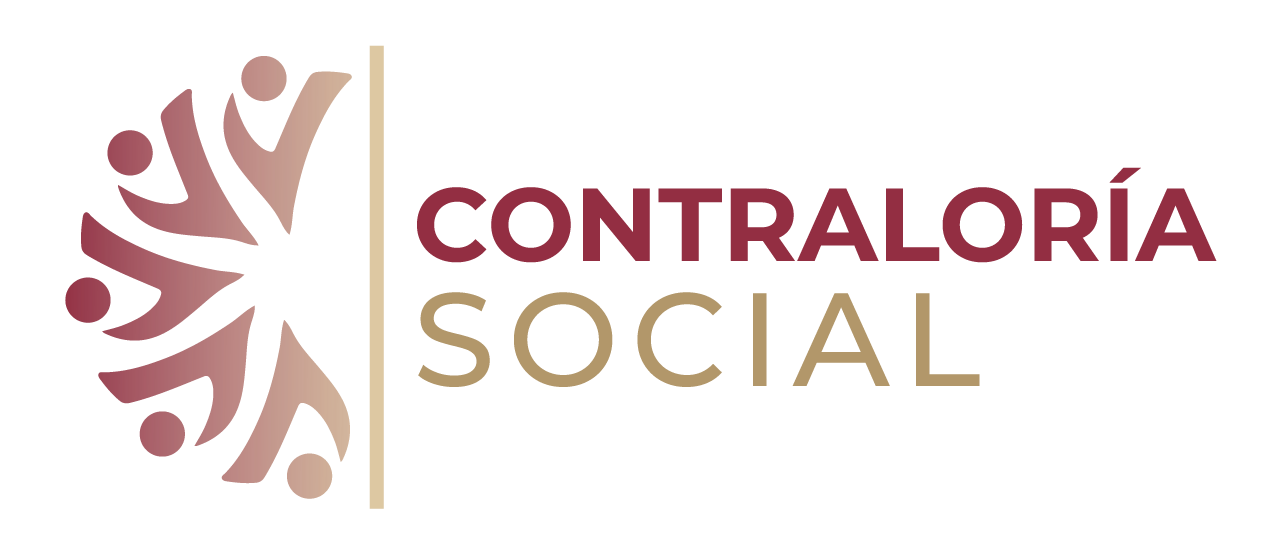 K
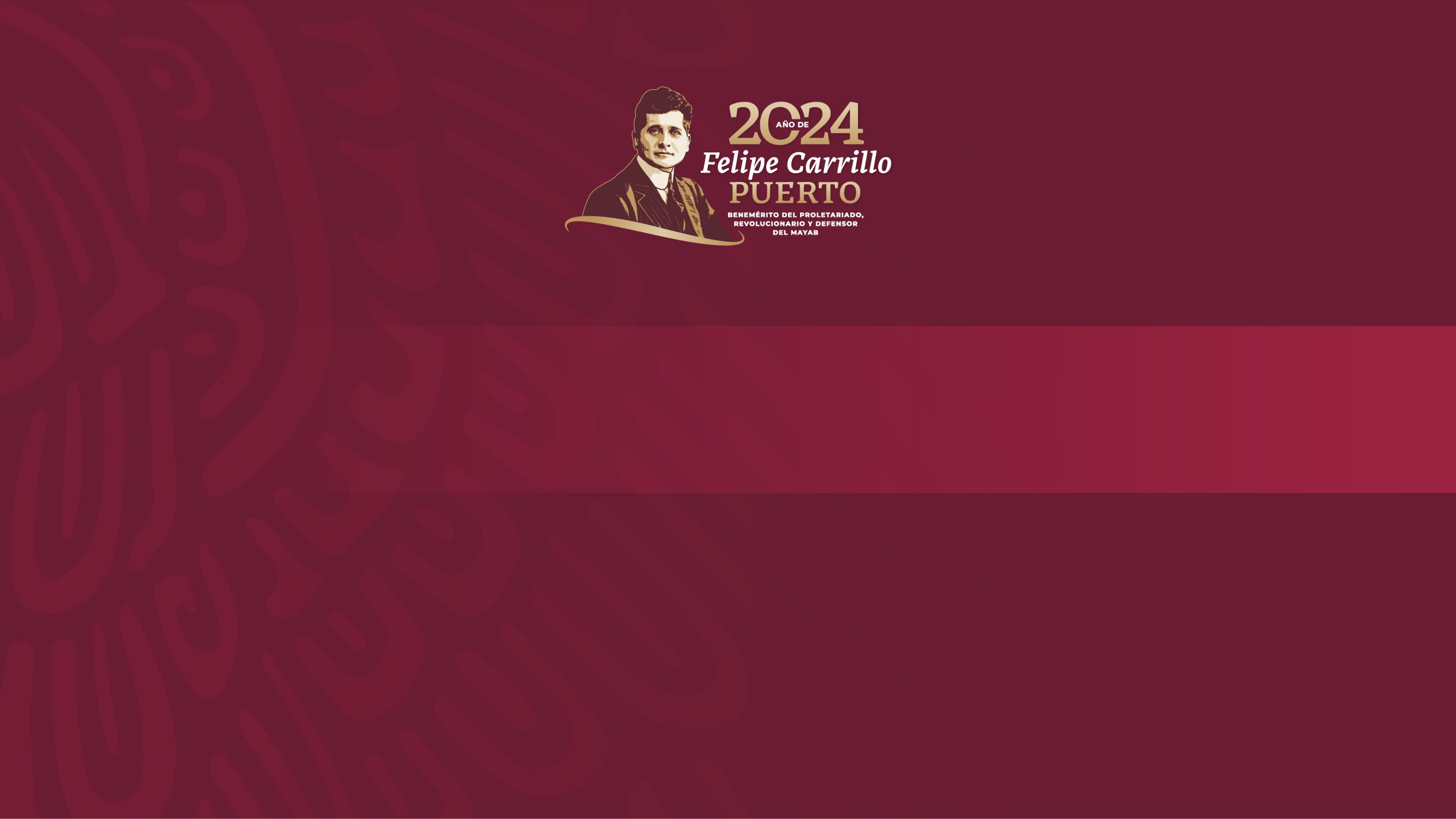 M I R I A M  R O S A S  B A C A
K A R I N A  L O P E Z  P I N E D A
E N L A C E O P E R A T I V O D E C O N T R A L O R Í A S O C I A L
k l o p e z @ n u b e . s e p . g o b . m x
e n l a c e d g d c . c o n t r a l o r i a s o c i a l @ n u b e . s e p . g o b . m x  ( 5 5 ) 3 6 0 0 2 5 1 1  E x t .  5 8 1 0 2 .
E N L A C E O P E R A T I V O D E C O N T R A L O R Í A S O C I A L
d e v . m r b @ n u b e . s e p . g o b . m x
e n l a c e d g d c . c o n t r a l o r i a s o c i a l @ n u b e . s e p . g o b . m x  ( 5 5 ) 3 6 0 0 2 5 1 1  E x t .  5 7 6 1 6
R I C A R D O  D A N I E L  R A M Í R E Z  M O R A L E S  D I R E C T O R  D E  E N L A C E  Y  V I N C U L A C I Ó N
Y  E N L A C E  D E  C O N T R A L O R Í A  S O C I A L  D E  L A
I N S T A N C I A  N O R M A T I V A
e n l a c e d g d c . c o n t r a l o r i a s o c i a l @ n u b e . s e p . g o b . m x
¡GRACIAS!
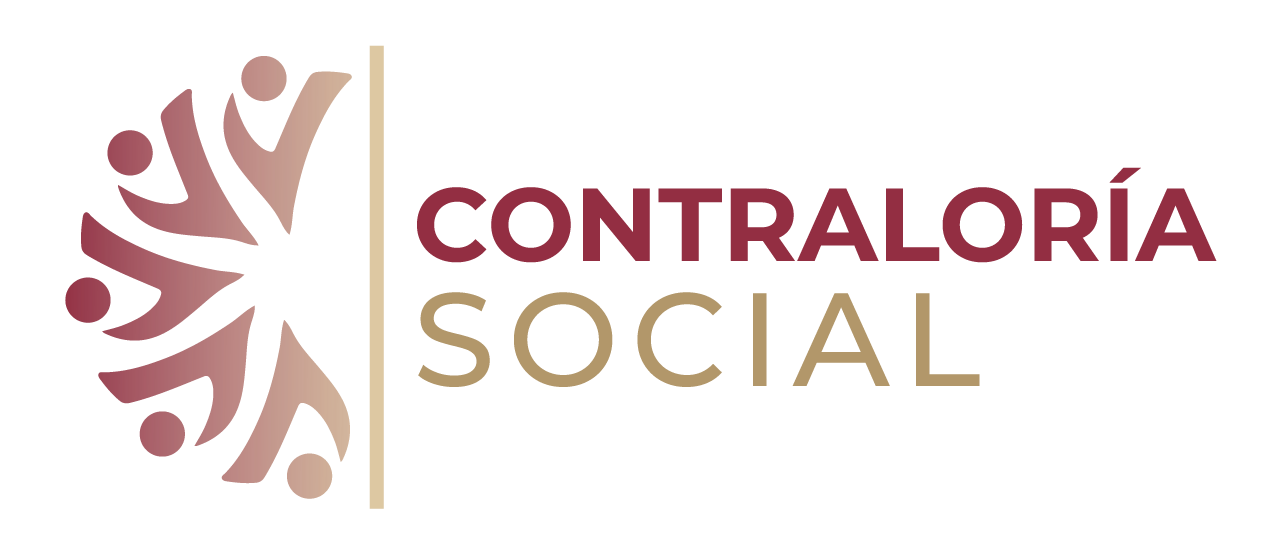 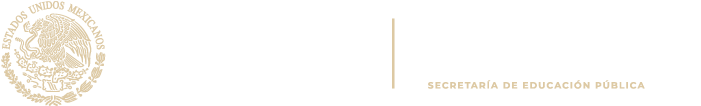